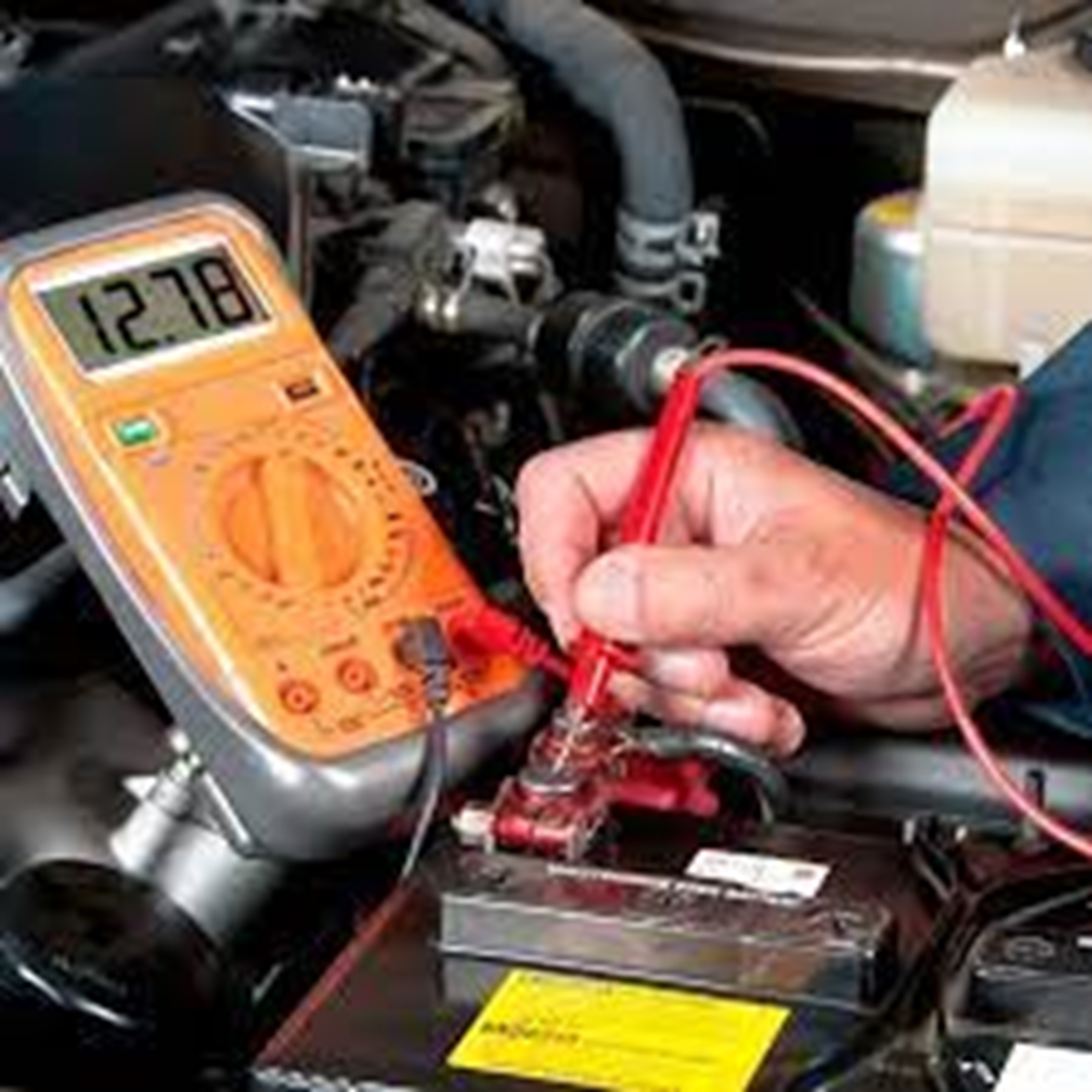 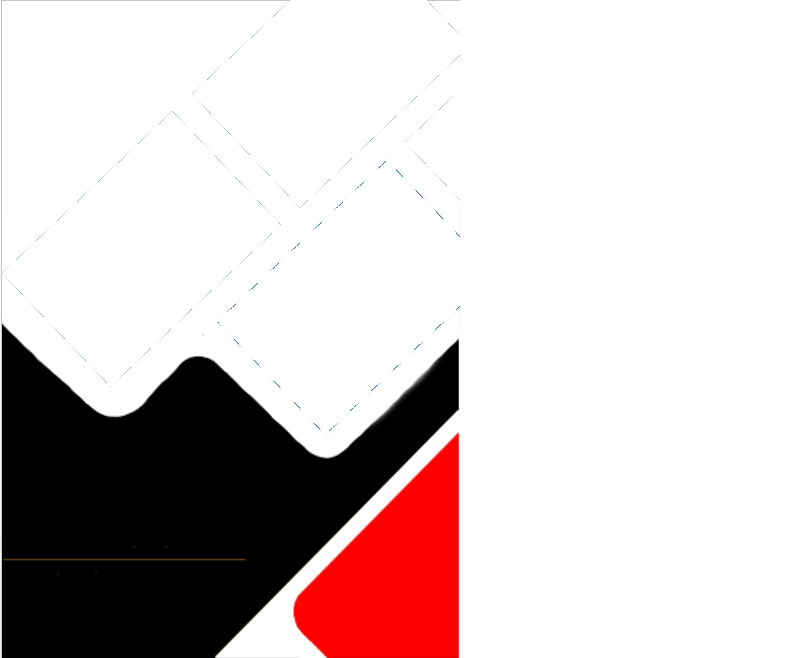 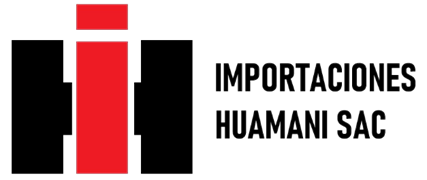 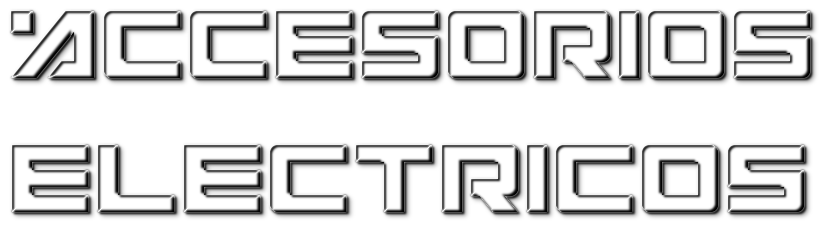 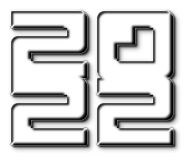 FISIBLES Y TERMINALES
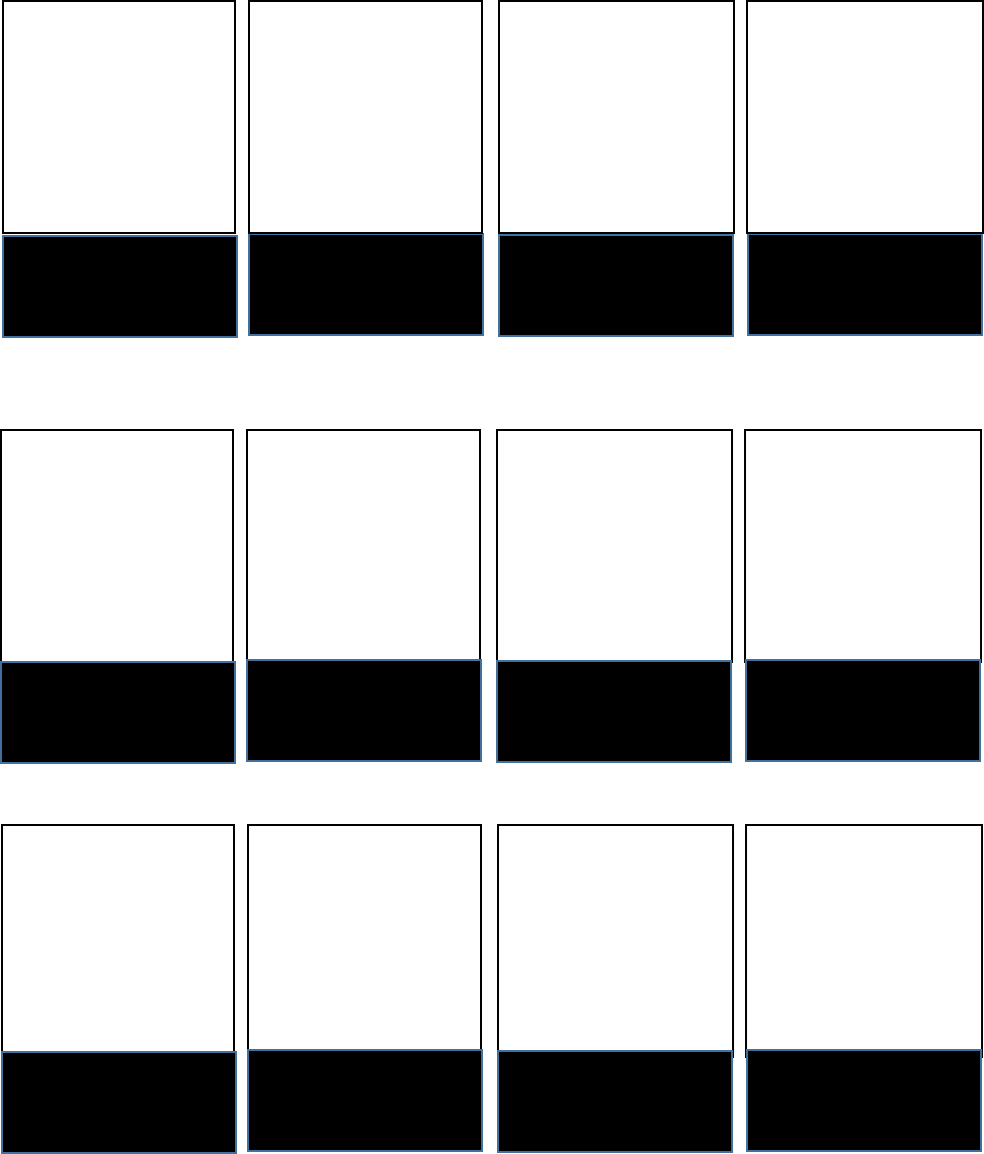 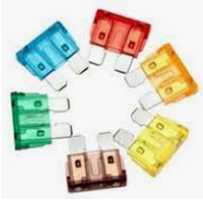 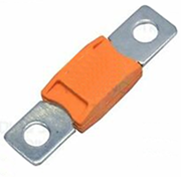 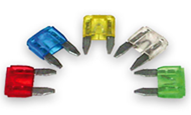 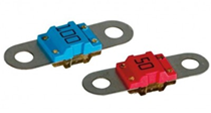 FUSIBLE DE UÑA 5,10,15,20
MINI MEDIANO OJO
MINI FUSIBLES
MINI MEGA OJO
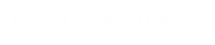 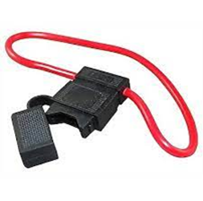 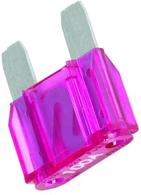 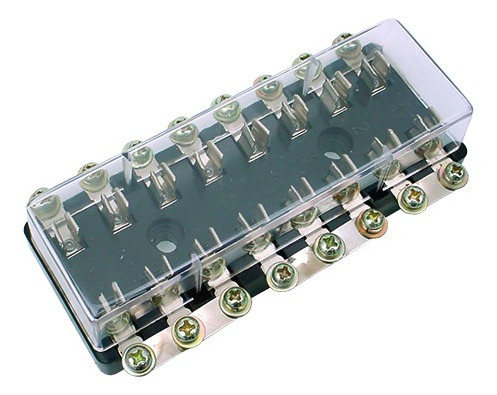 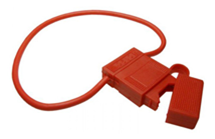 CAJA PORTA FUSIBLE
FUSIBLES MUELONES
PORTA FUSIBLE AEREO
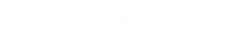 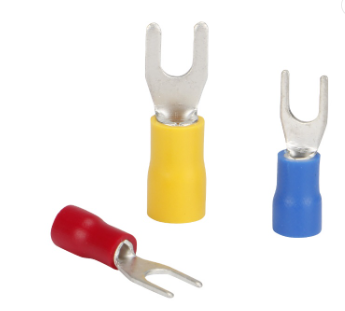 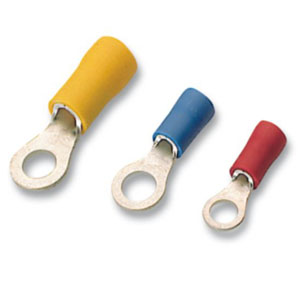 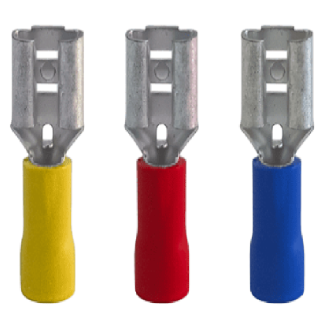 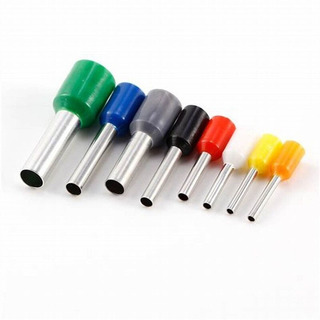 TERMINAL PLANO
TERMINAL DE OJO
TERMINAL MANGUITO
TERMINAL U
TERMINALES
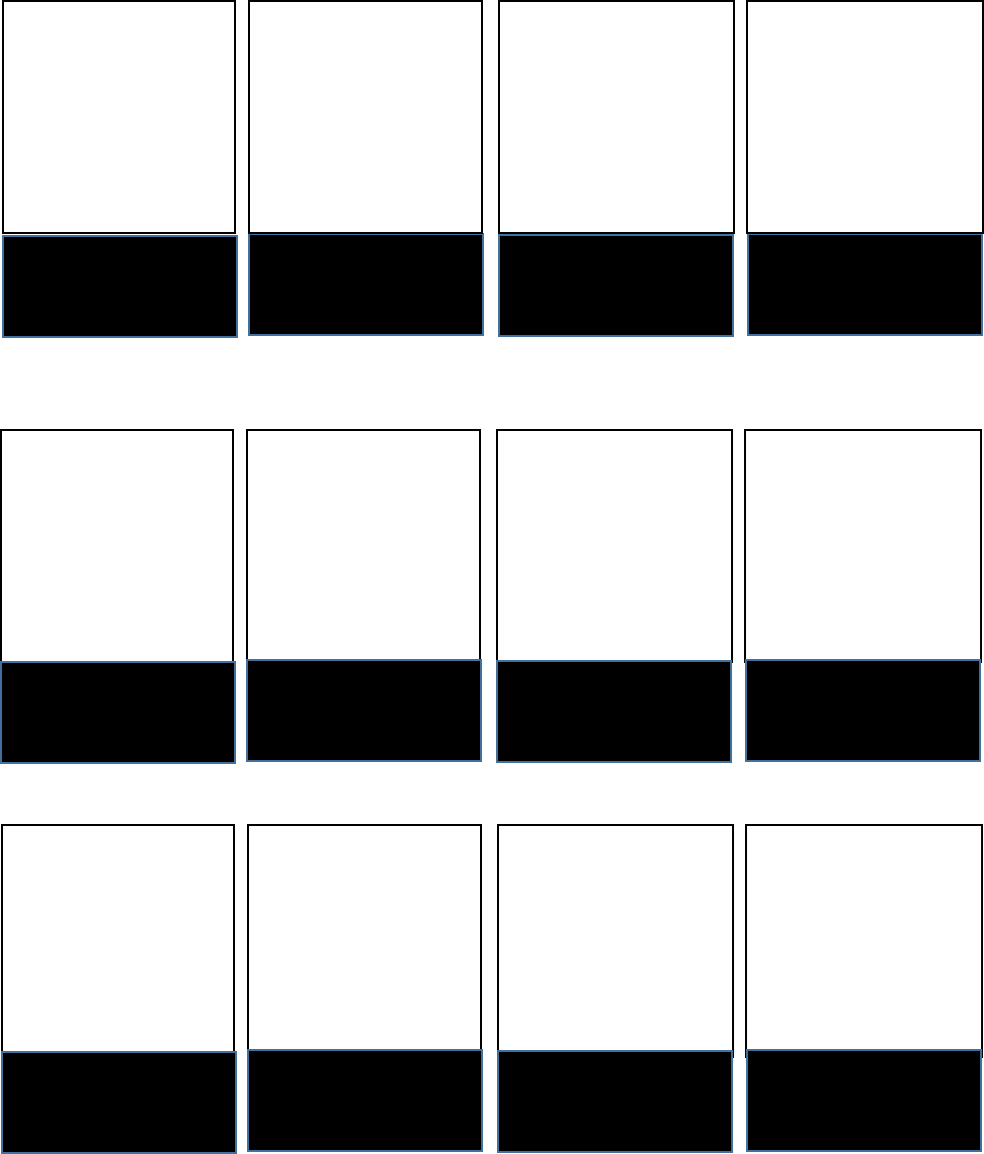 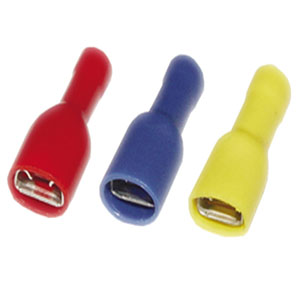 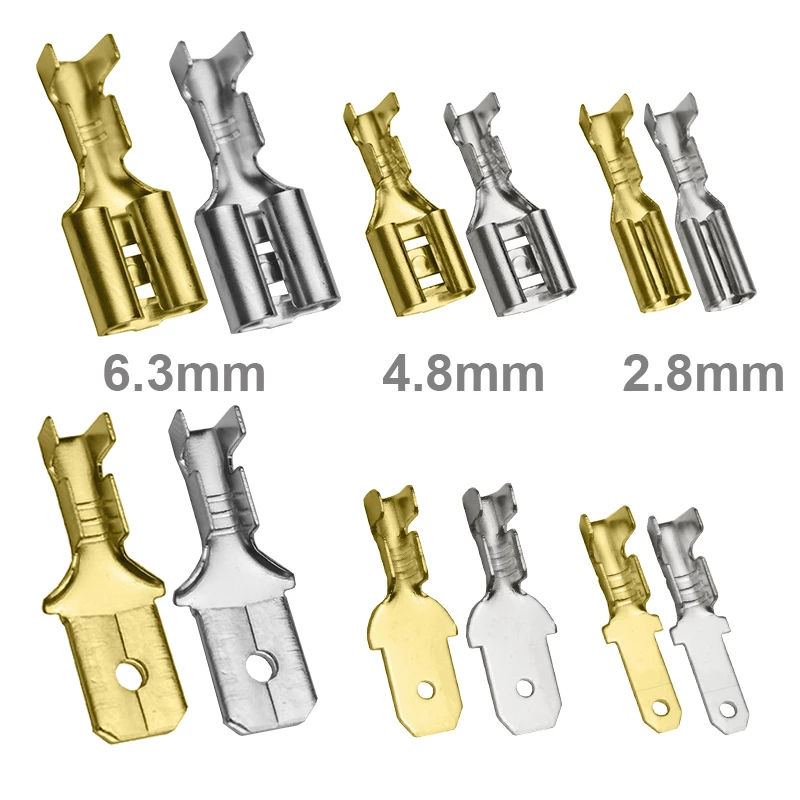 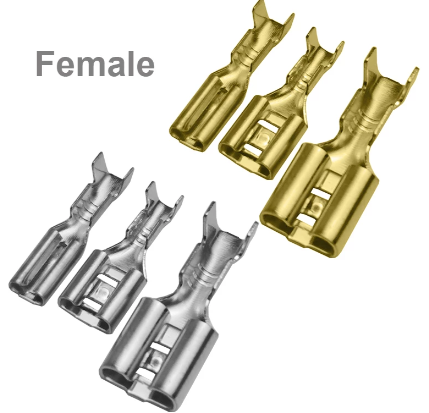 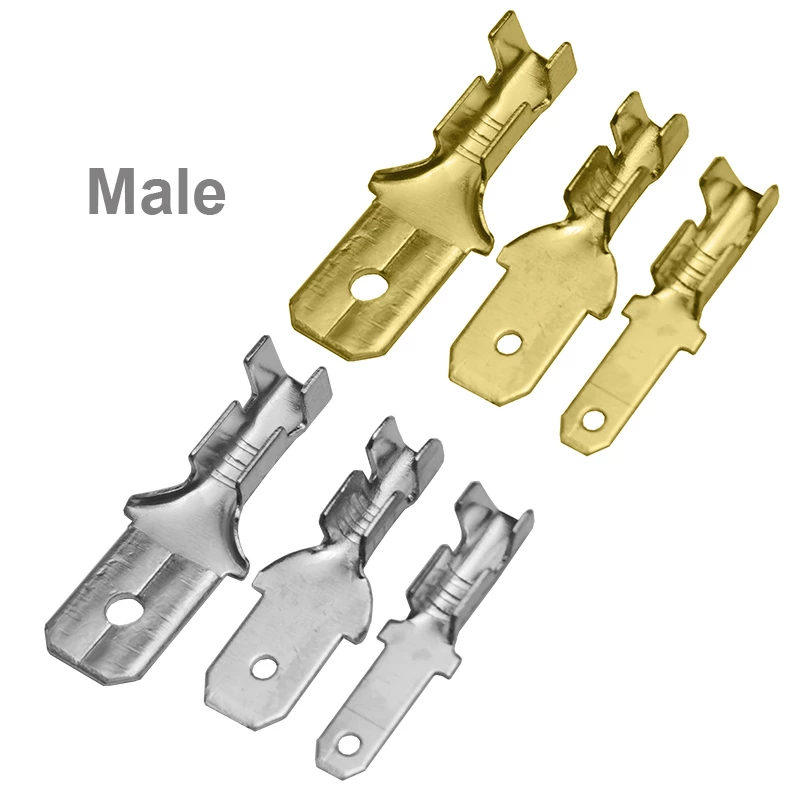 TERMINAL AISLADO
TERMINALES
TERMINALES HEMBRA
TERMINALES MACHO
TERMINALES
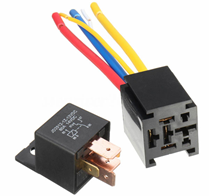 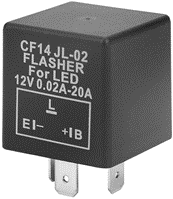 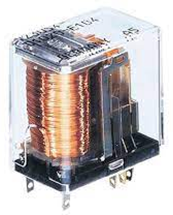 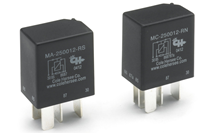 MINI RELAY
PORTA  RELAY
RELAY
RELAY
ACCESORIOS PARA BATERIA
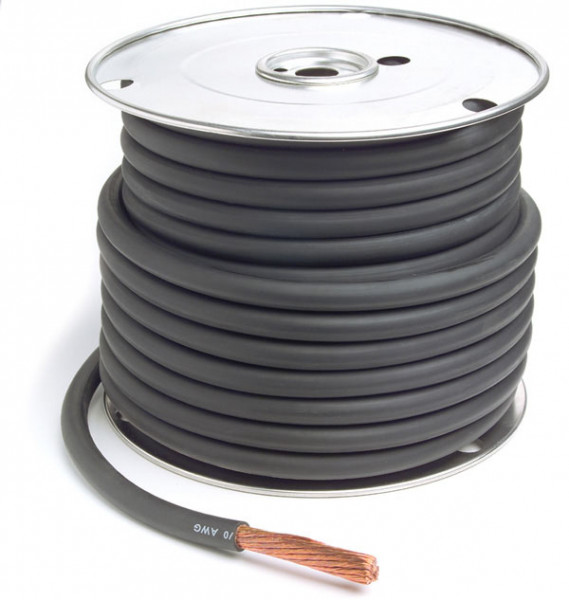 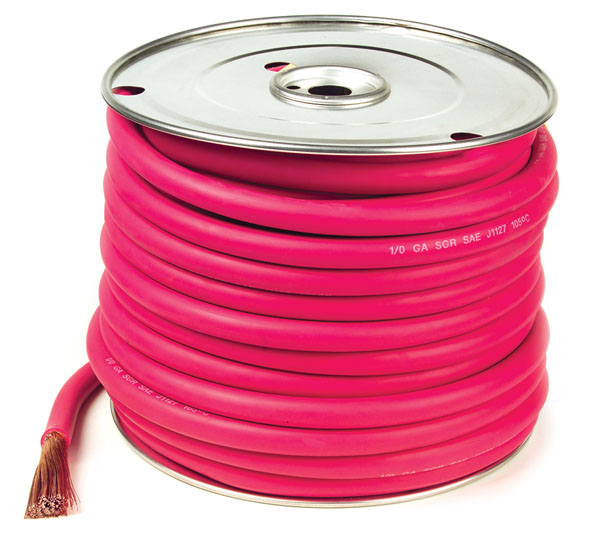 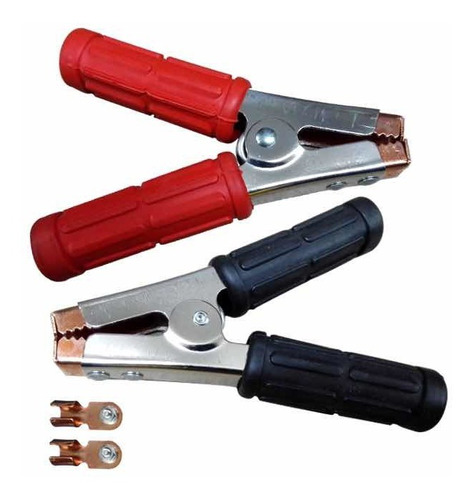 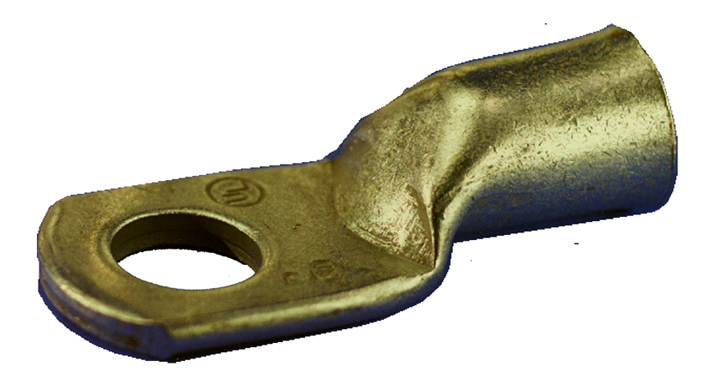 TERMINAL DE 
CABLE BATERIA
TENAZAS 
 PASA CORRIENTE
CABLE DE BATERIA
CABLE DE BATERIA
ACCESORIOS PARA BATERIA
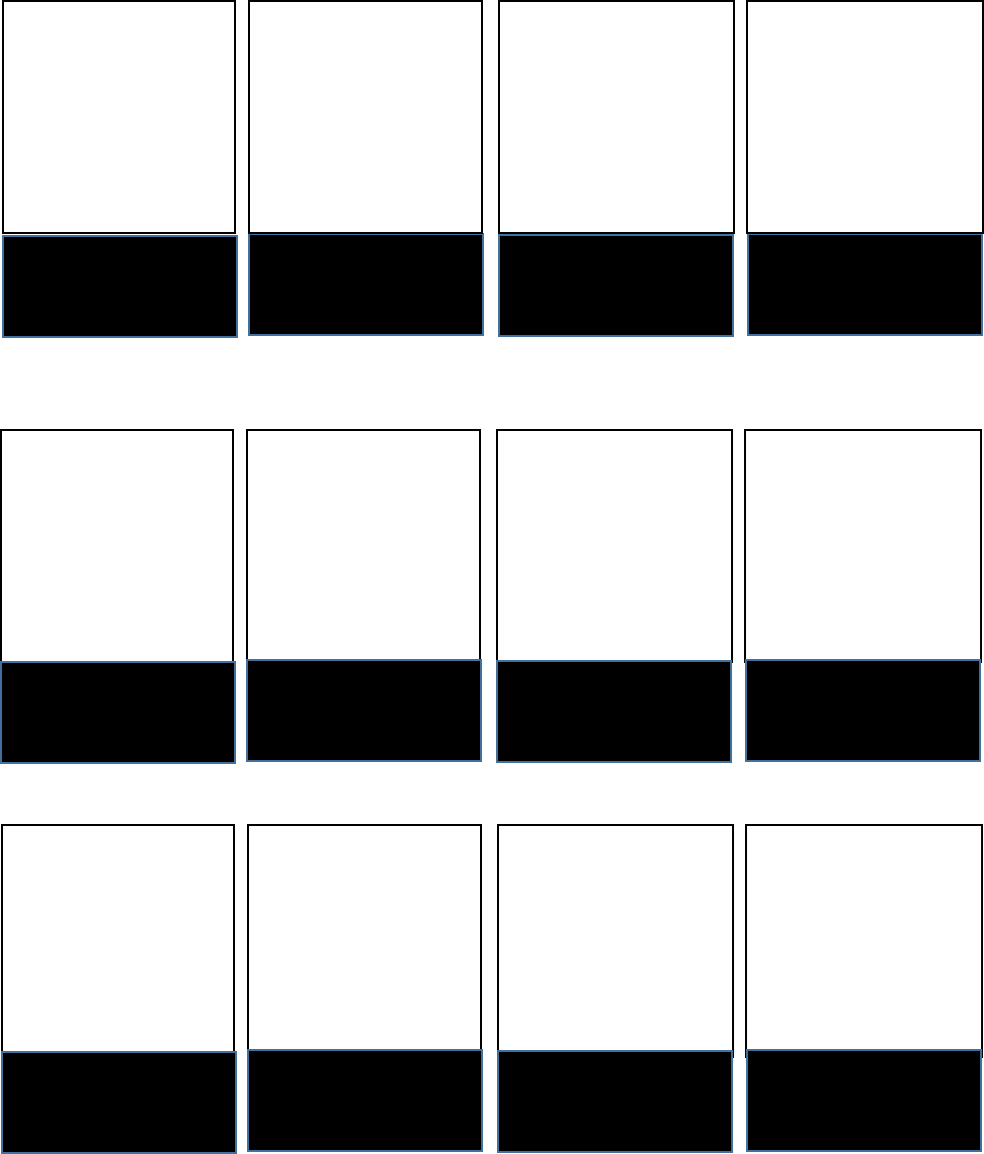 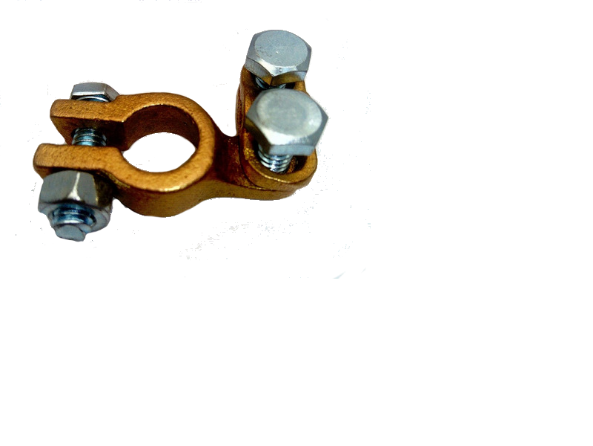 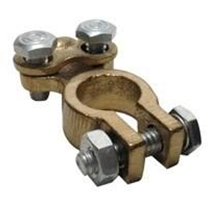 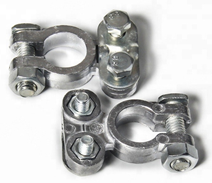 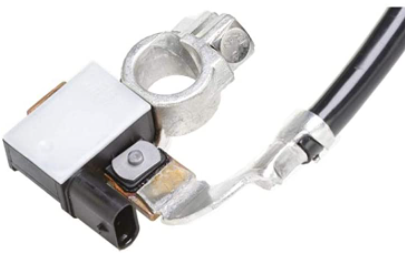 BORNE CON SENSOR
BORNE ESTAÑADO
BORNE BRONCE
BORNE
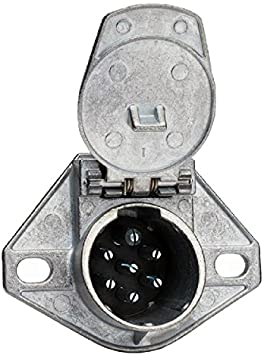 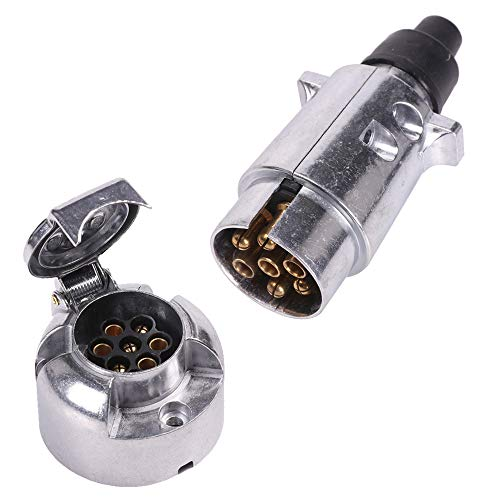 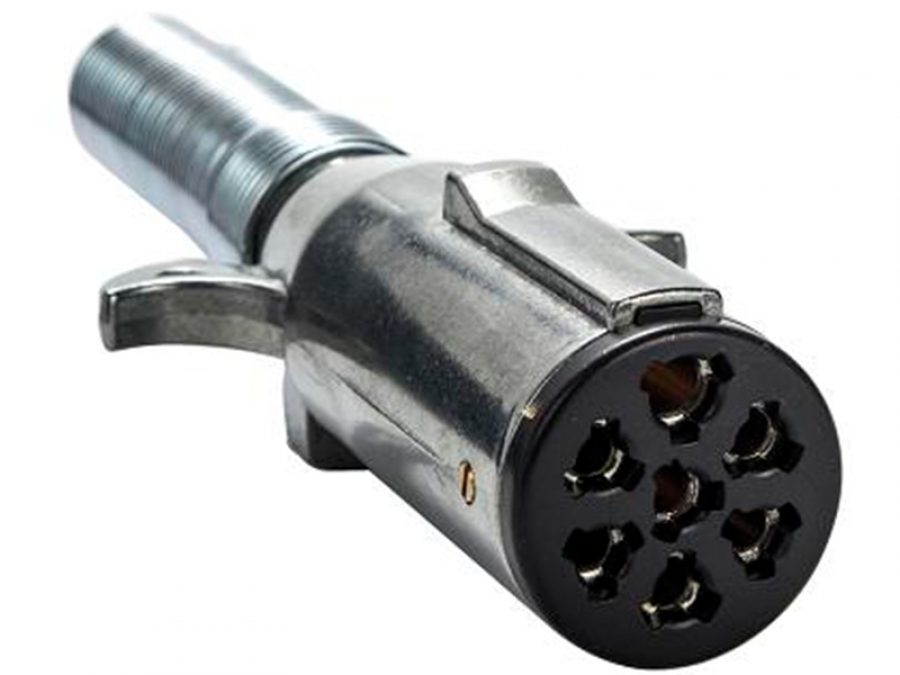 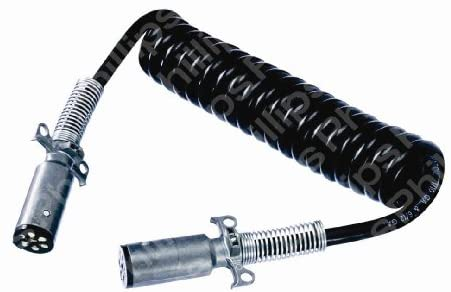 TERMINAL HEMBRA
 DE 7 VIAS
TERMINAL MACHO
 DE 7 VIAS
CONECTOR DE 7 VIAS
CONECTOR DE 7 VIAS
INTERRUPTOR DE CODILLO
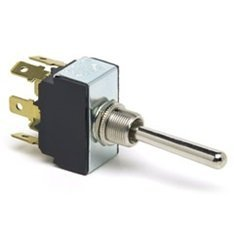 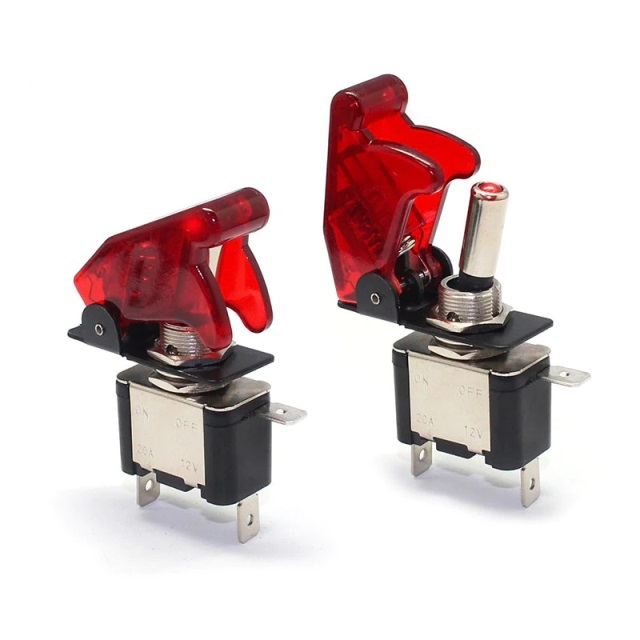 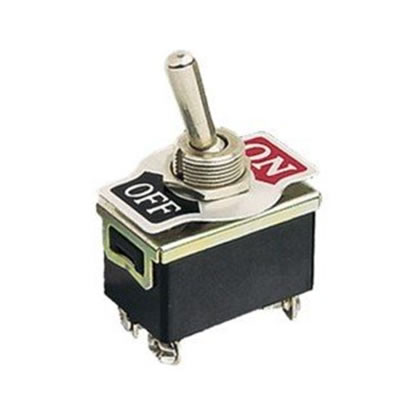 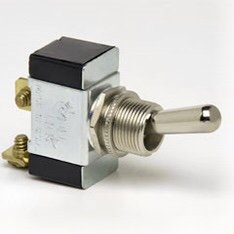 INTERRUPTOR DE 
PALANCA
INTERRUPTOR DE
 PALANCA 2 CONT
INTERRUTOR CON
 PROTECTOR
INTERRUPTOR ON OFF
INTERRUPTOR DE TECLA
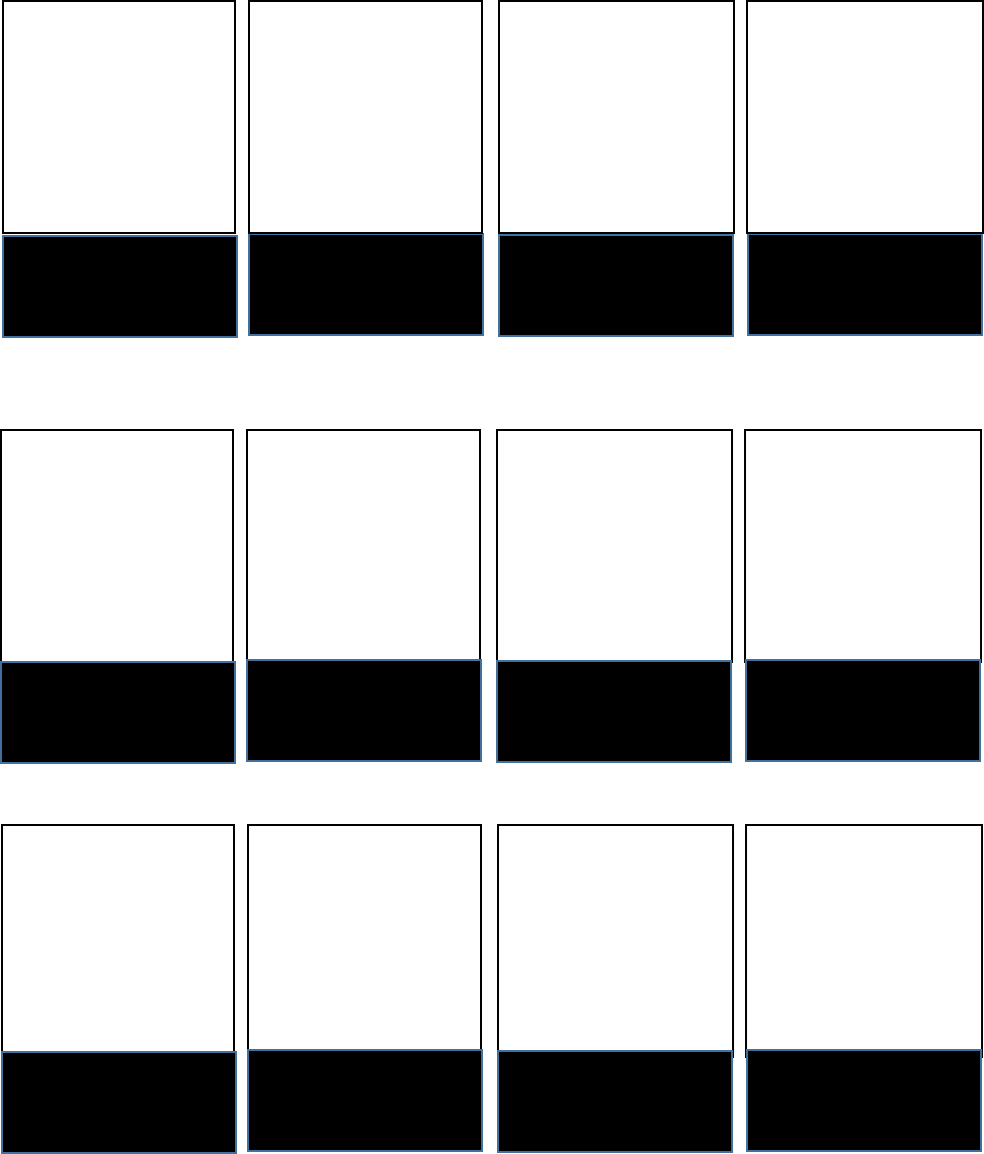 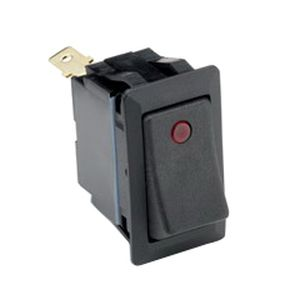 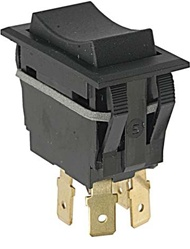 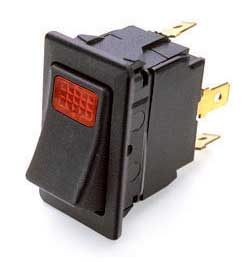 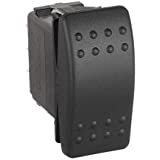 INTERRUPTOR DE TECLA 
LUZ CUADRADADA
INTERRUTOR DE TECLA
 CON LUZ DE PUNTO
INTERRUTOR DE TECLA
INTERRUTOR DE TECLA
BOTONES DE EMERGENCIA
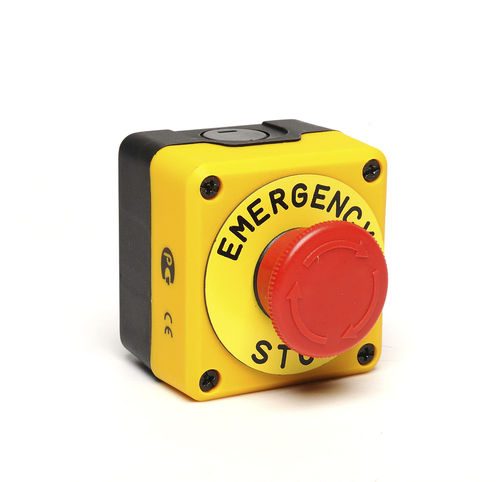 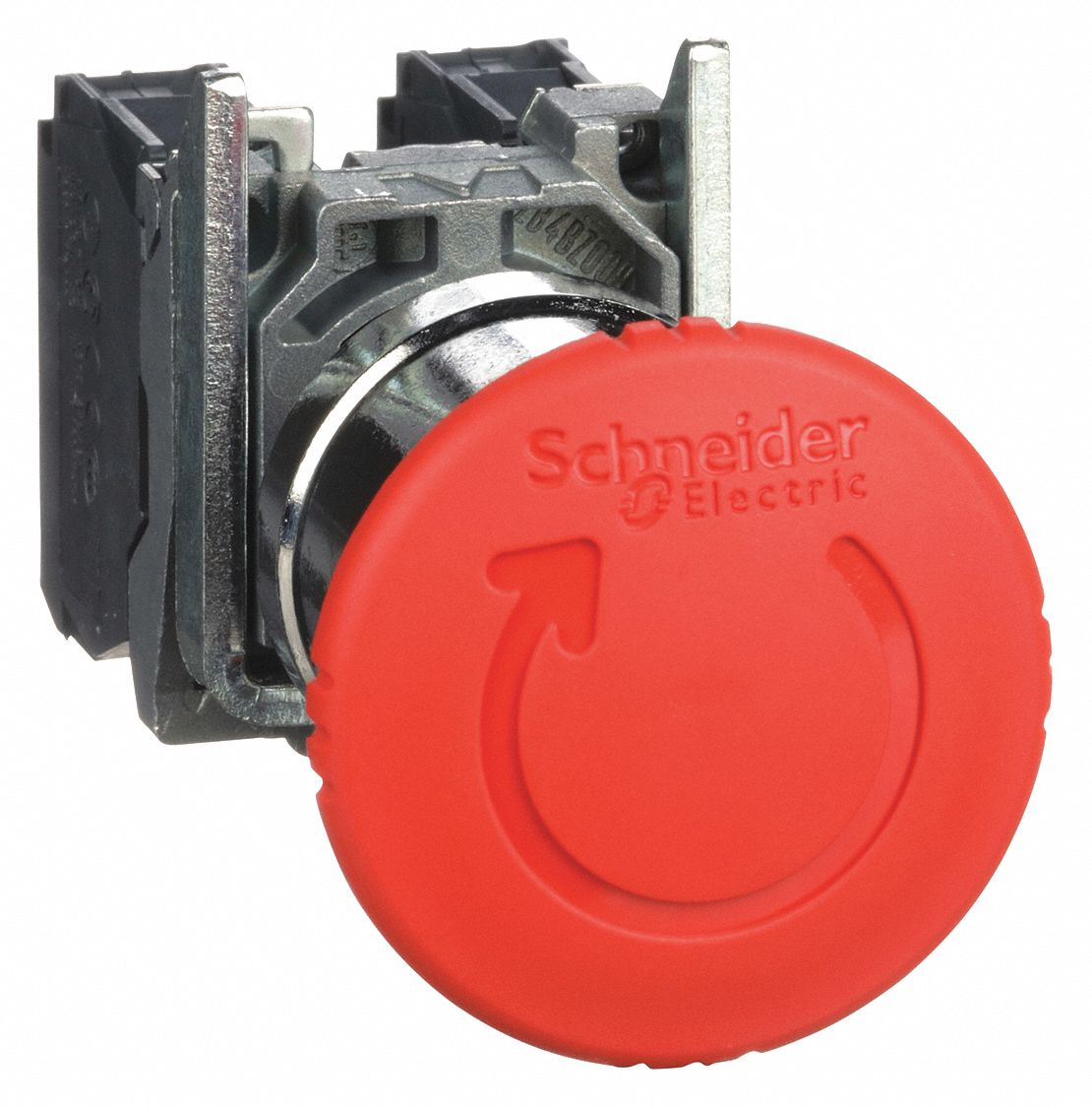 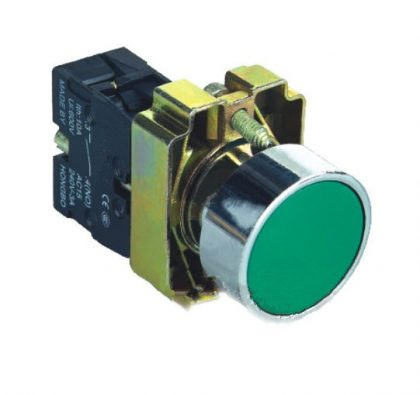 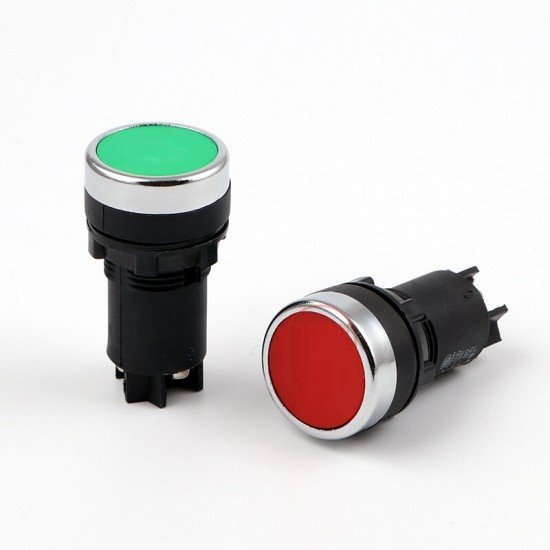 INTERRUPTOR 
DE PARADA
INTERRUTOR DE
 EMERGENCIA
PUSH BOTTON
PUSH BOTTON
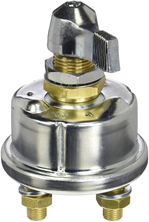 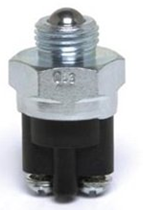 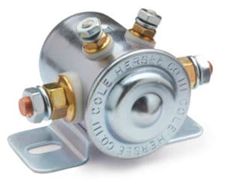 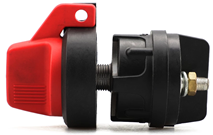 CHAPA CORTA 
CORRIENTE
CHAPA CORTA
 CORRIENTE
SOLENOIDE
SENSOR DE RETRO
CHAPAS CORTA CORRIENTE
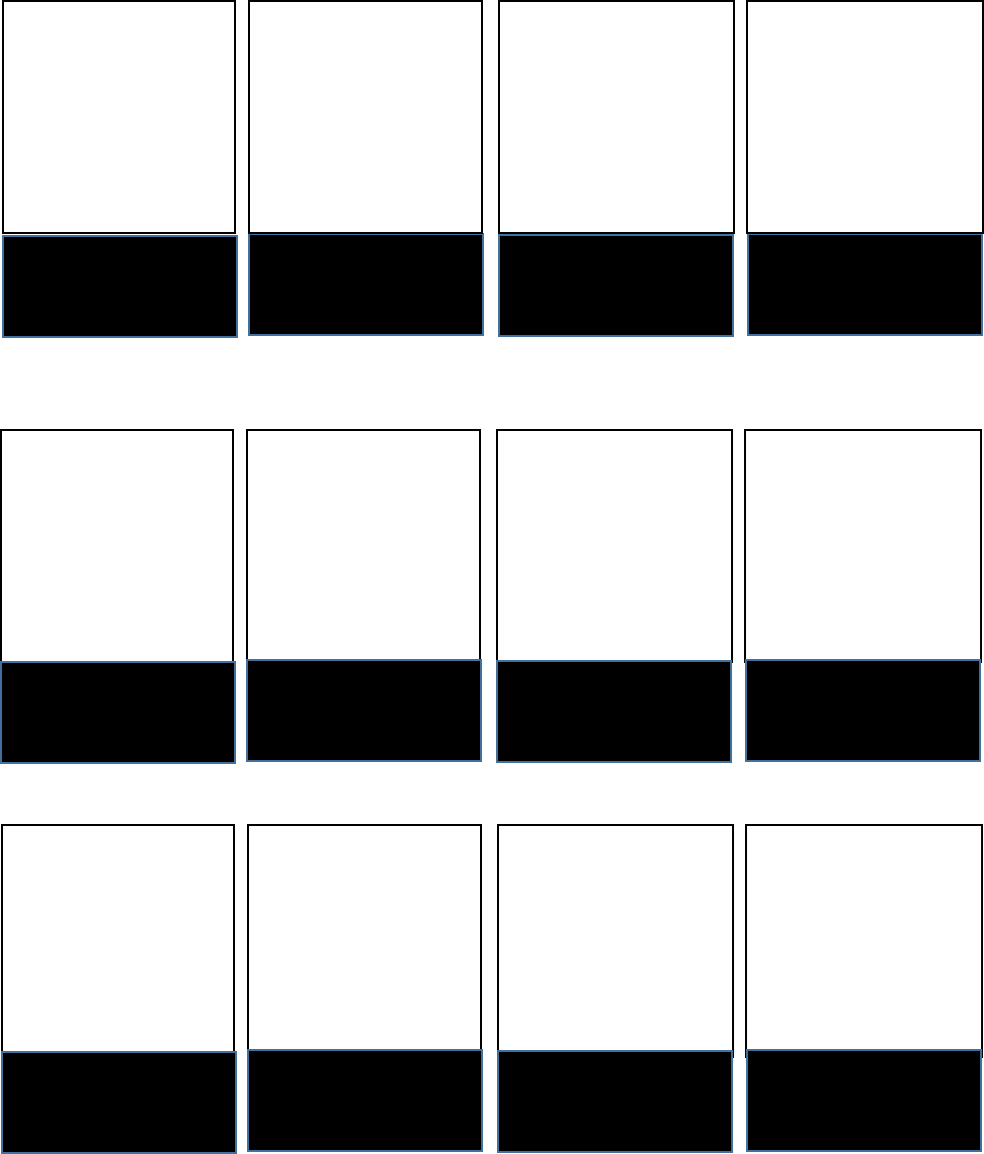 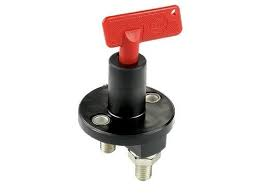 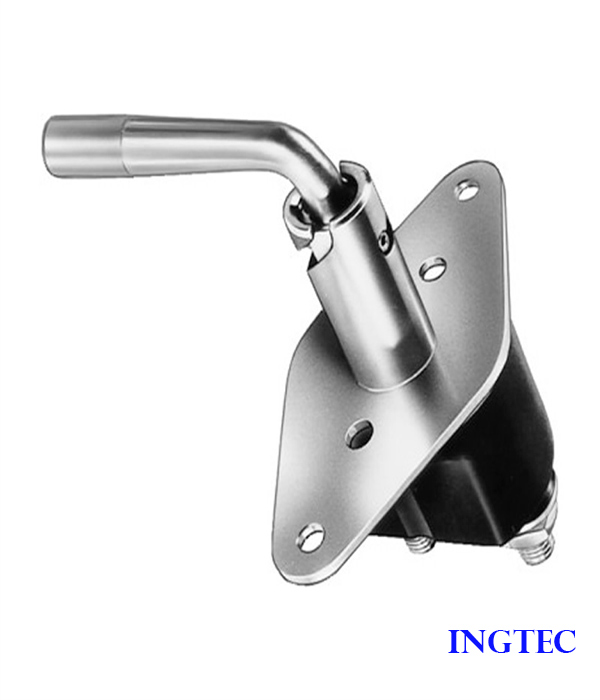 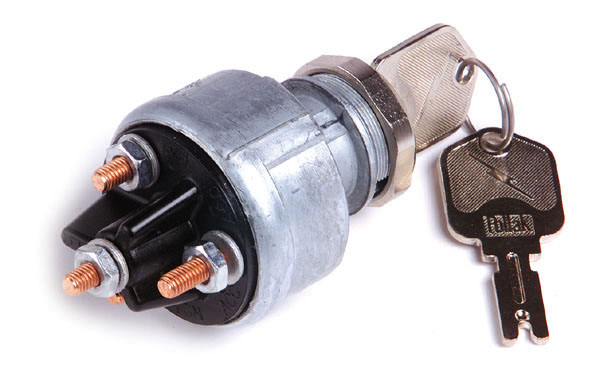 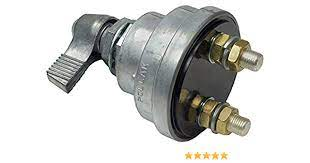 CORTA CORRIENTE 
HELLA
CORTA CORRIENTE
 BOSCH
CORTA CORRIENTE 
POLLAK
CHAPA DE ARRANQUE
SWITCH DE ARRANQUE
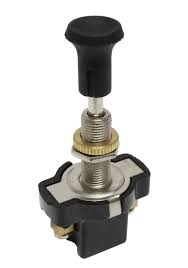 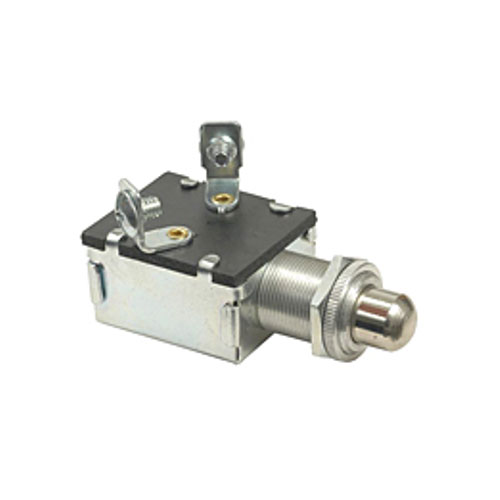 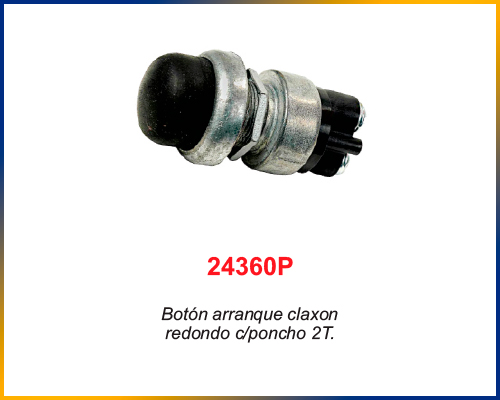 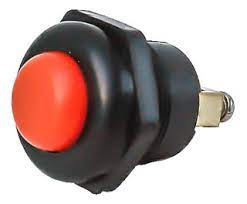 BOTON DE ARRANQUE
CLAXON
BOTON DE ARRANQUE 
REDONDO CLAXON
BOTON DE ARRANQUE 
EMERGENCIA
INTERRUPTOR DE TIRO
SENSORES
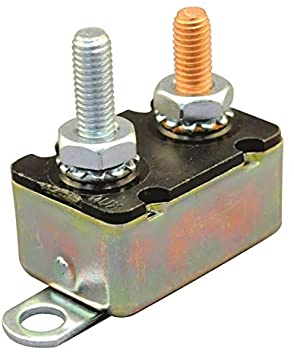 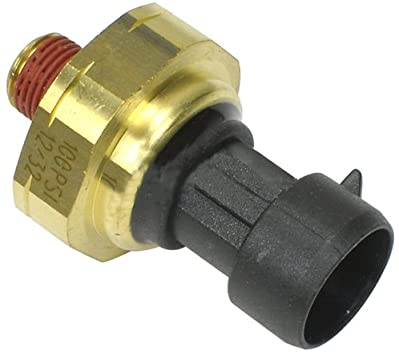 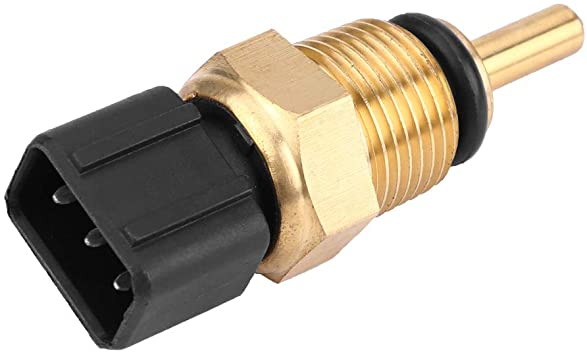 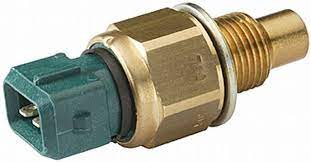 SENSOR  DE
 TEMPERATURA
SENSOR DE 
TEMPERATURA
SENSOR DE PRESION
 ACEITE
CORTA CIRCUITO 
15 ,20 ,30
CONECTORES
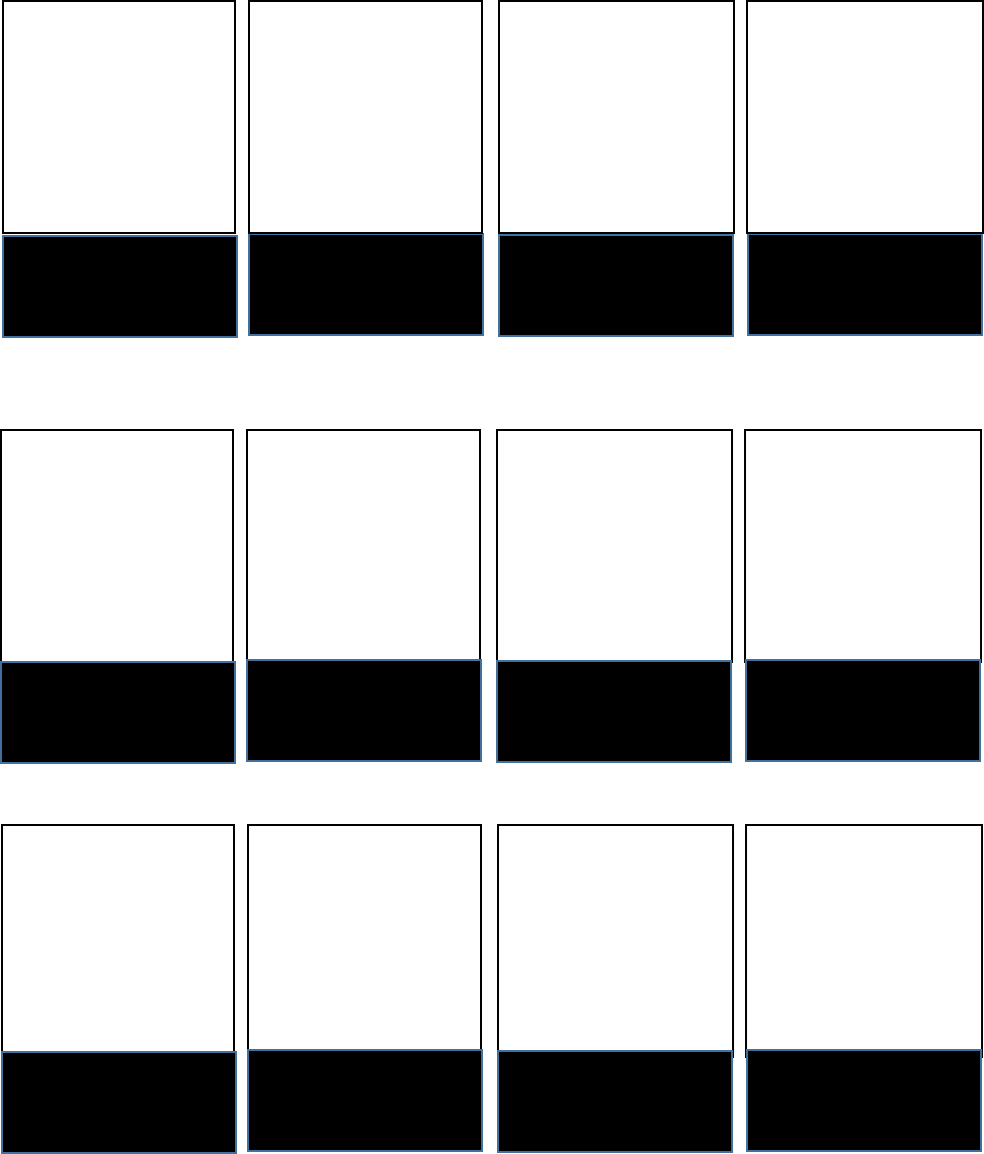 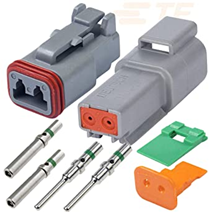 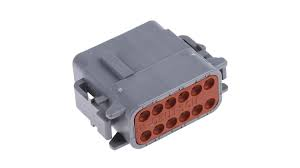 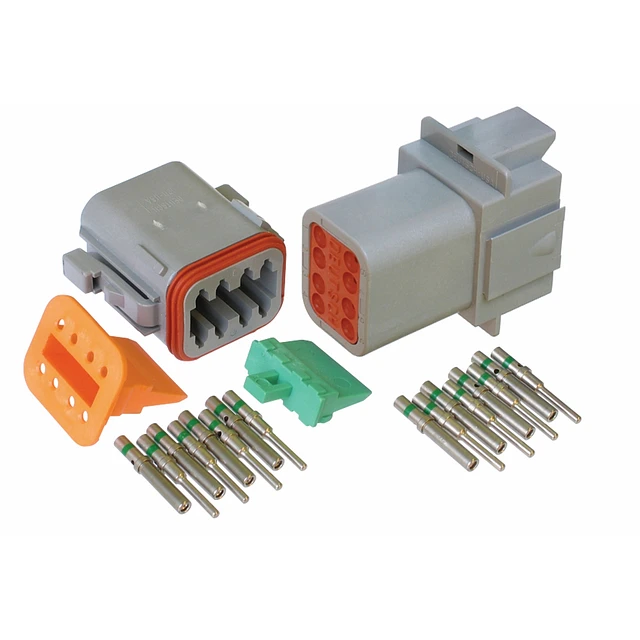 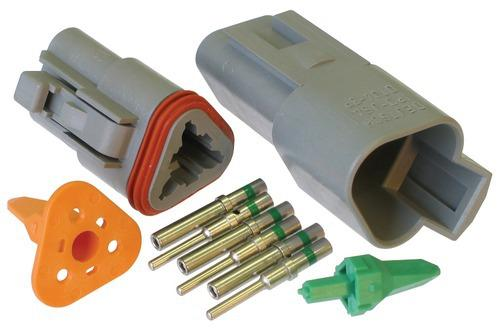 CONECTOR DEUTSCH
DE 4 VIAS
CONECTOR DEUTSCH 
3 VIAS
CONECTOR DEUTSCH 
DE 12 VIAS
CONECTOR DEUTSCH
2 VIAS
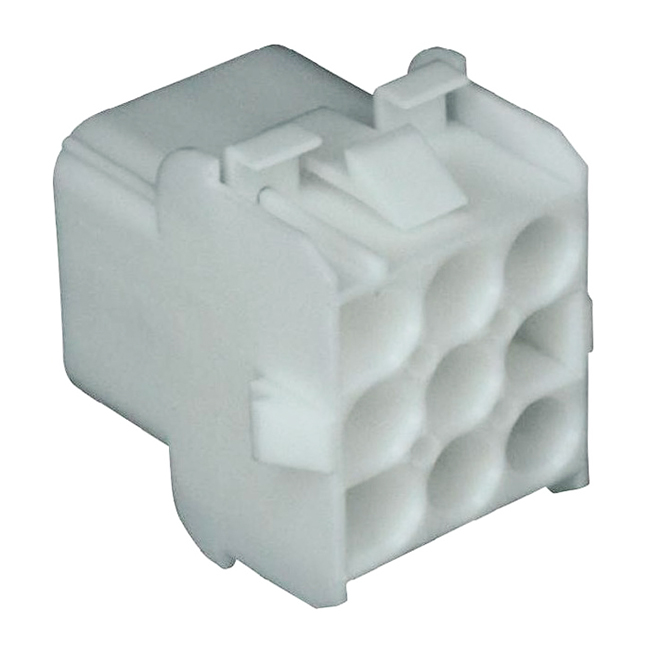 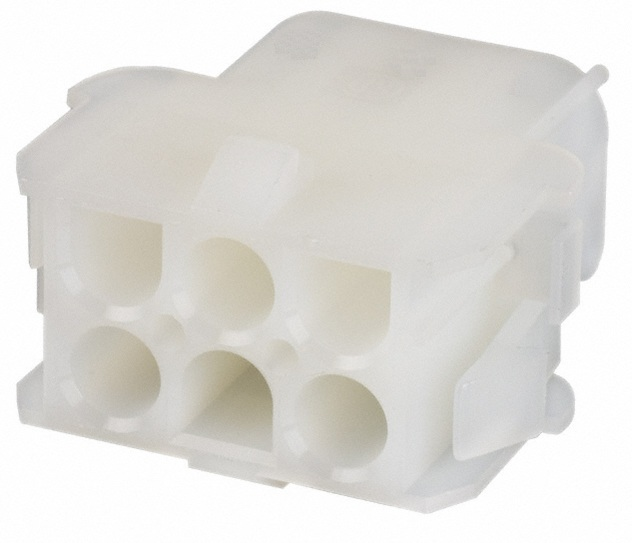 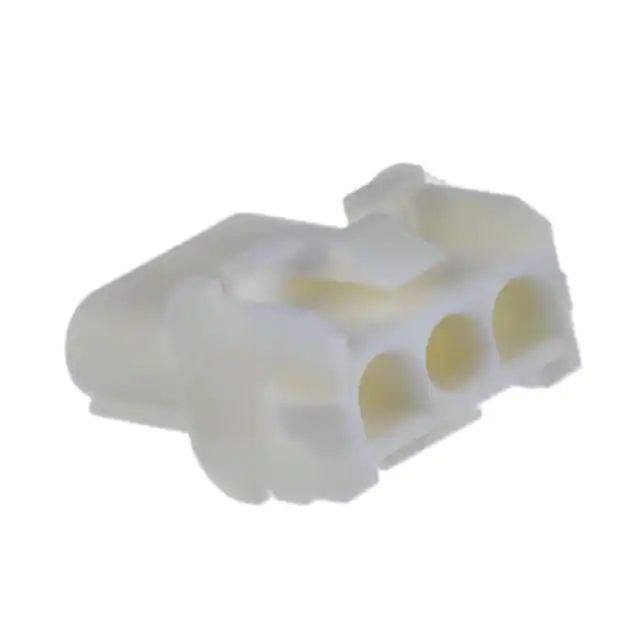 CONECTOR TUBULAR DE
3 VIAS
CONECTOR TUBULAR 
DE 6 VIAS PVC
CONECTOR TUBULAR 
DE 9 VIAS PVC
CONECTOR
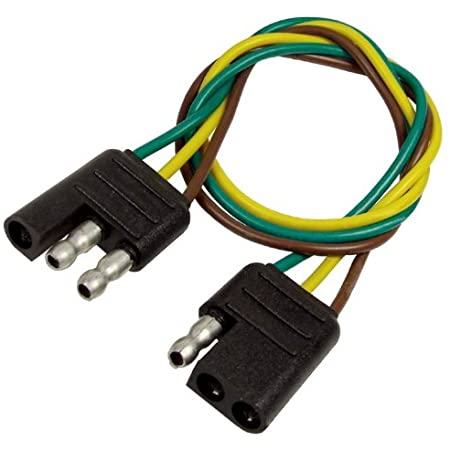 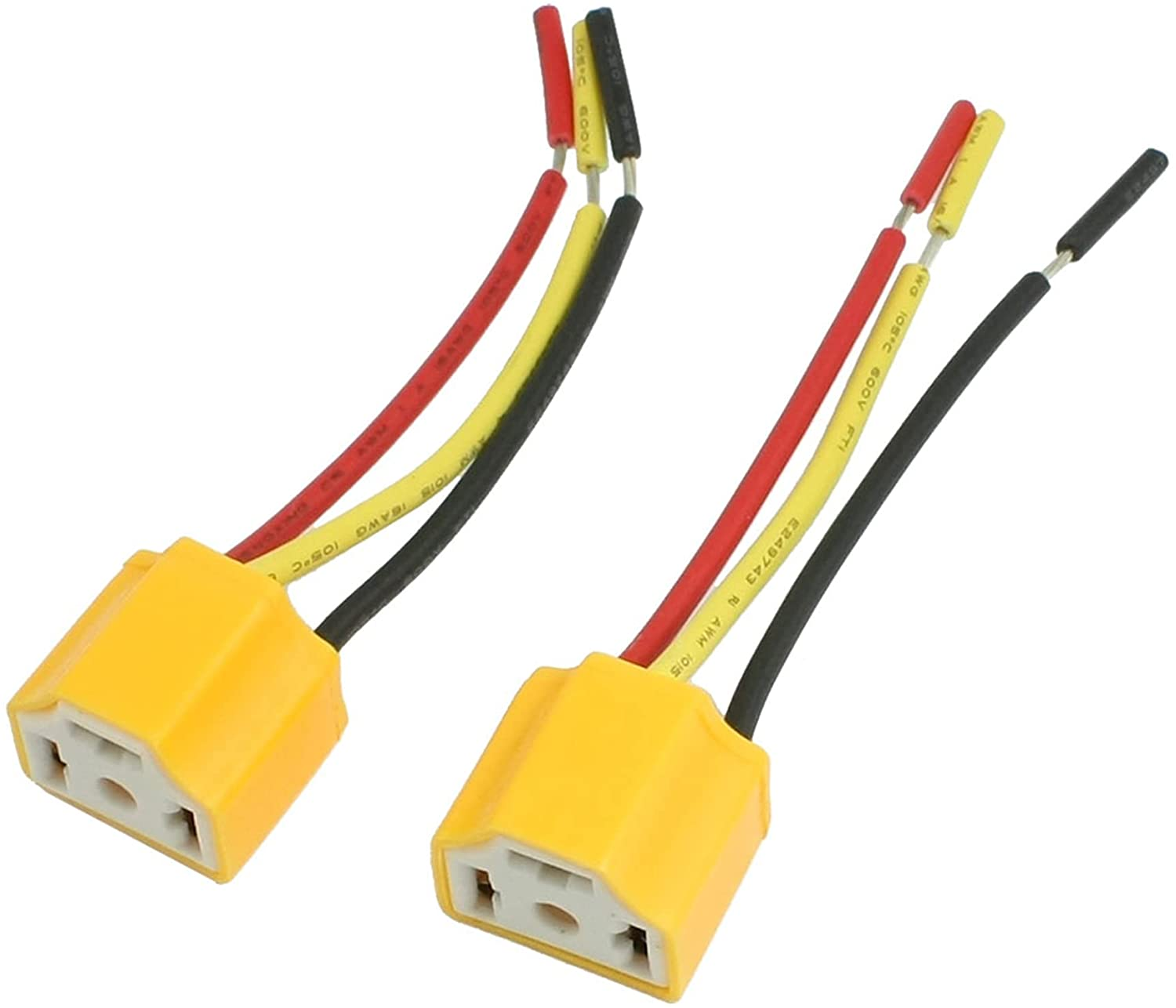 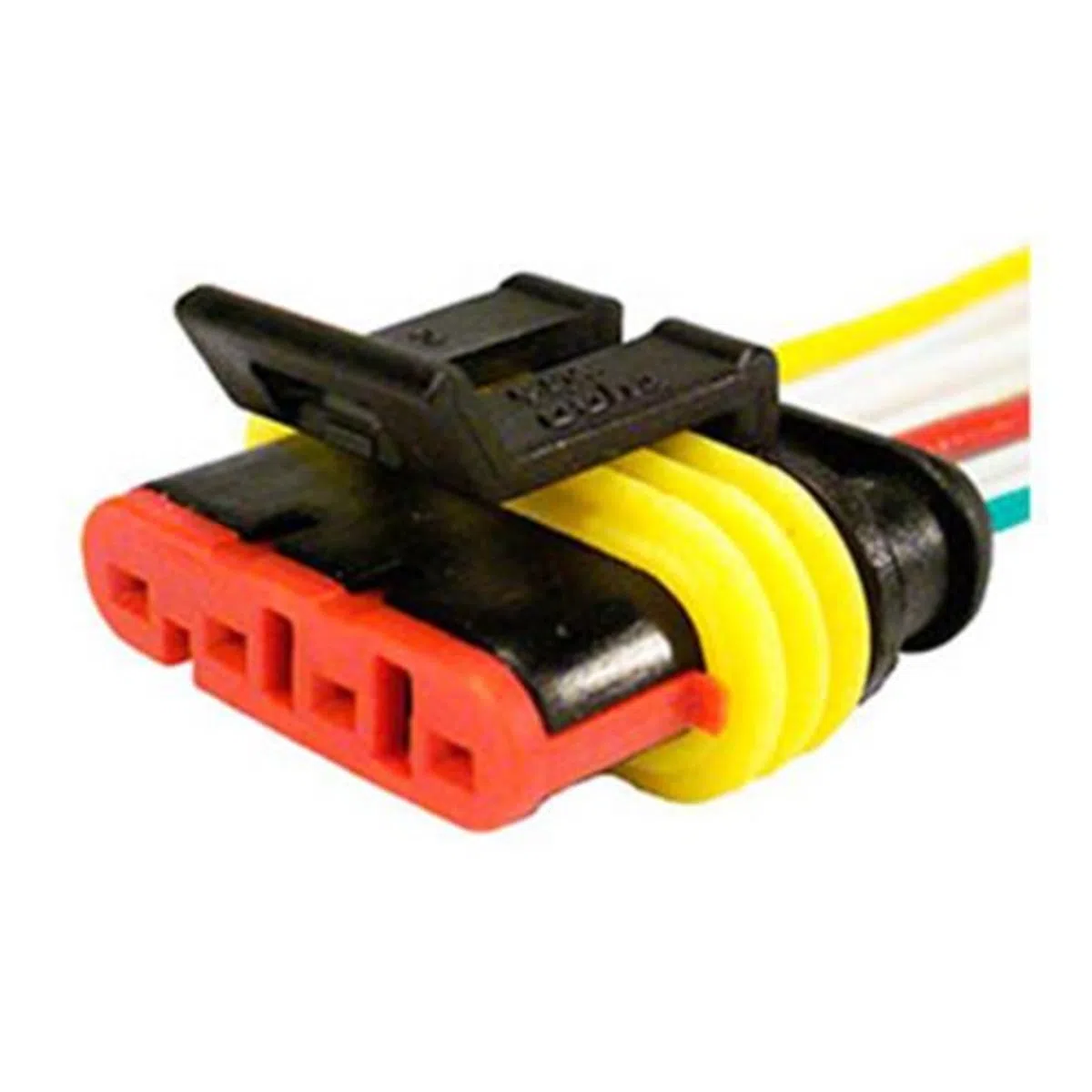 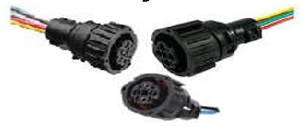 CONECTOR FARO
POSTERIOR  VOLVO 
SCANIA
CONECTOR A PRUEBA
 DE AGUA
CONECTOR FARO
 LATERAL
CONECTOR  LOZA
SOCKET
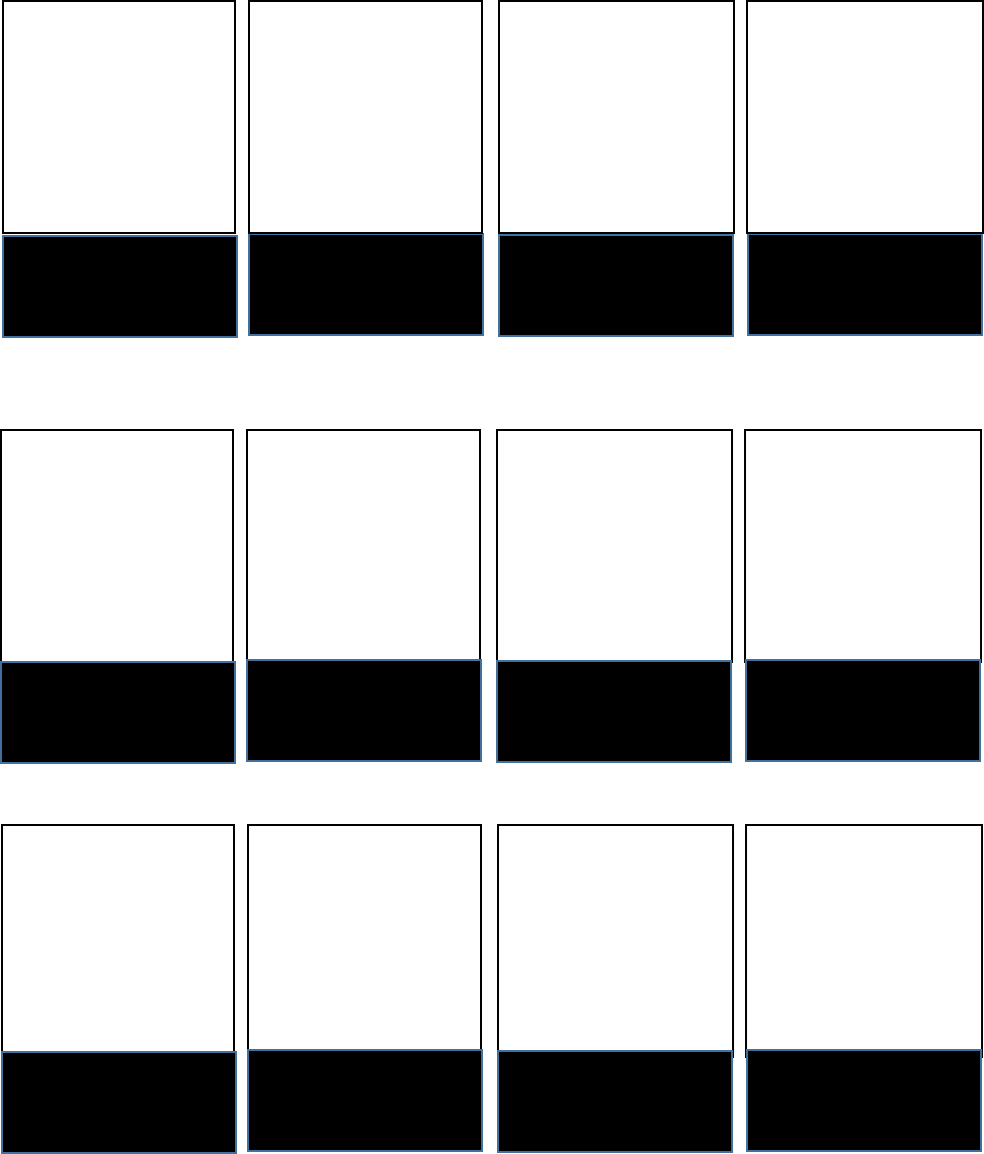 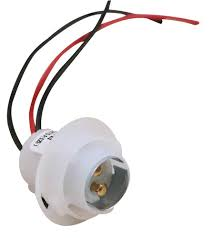 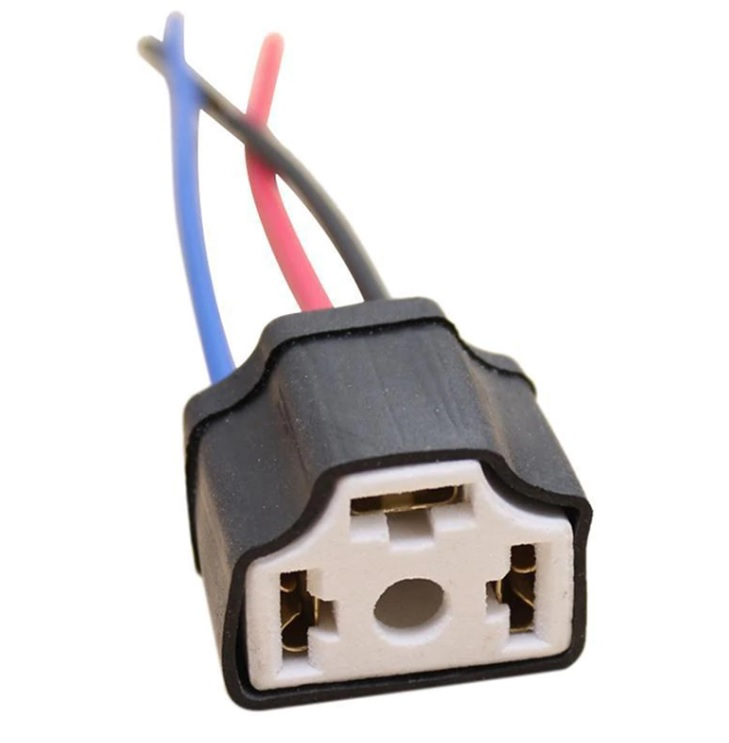 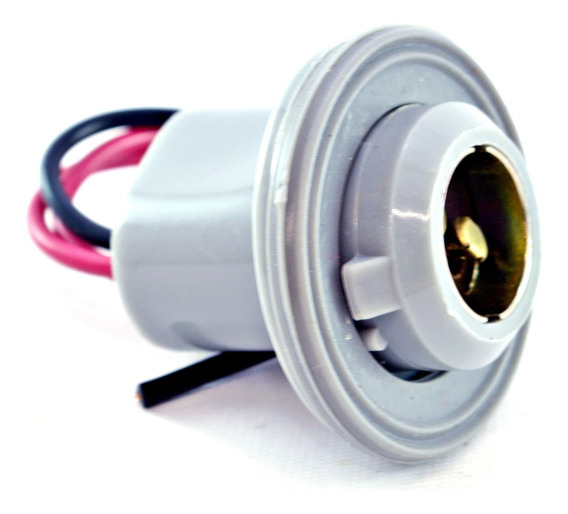 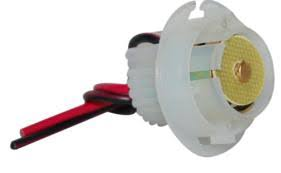 SOCKET
SOCKET PARA FOCO 
2 CONTACTOS
CONECTOR DEUTSCH 
DE 12 VIAS
SOCKET PARA FOCO 
1 CONTACTO
CONECTORES INDUSTRIALES
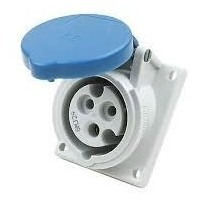 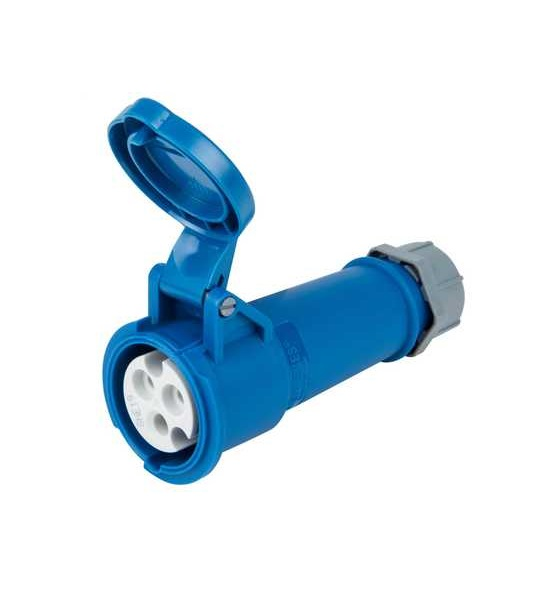 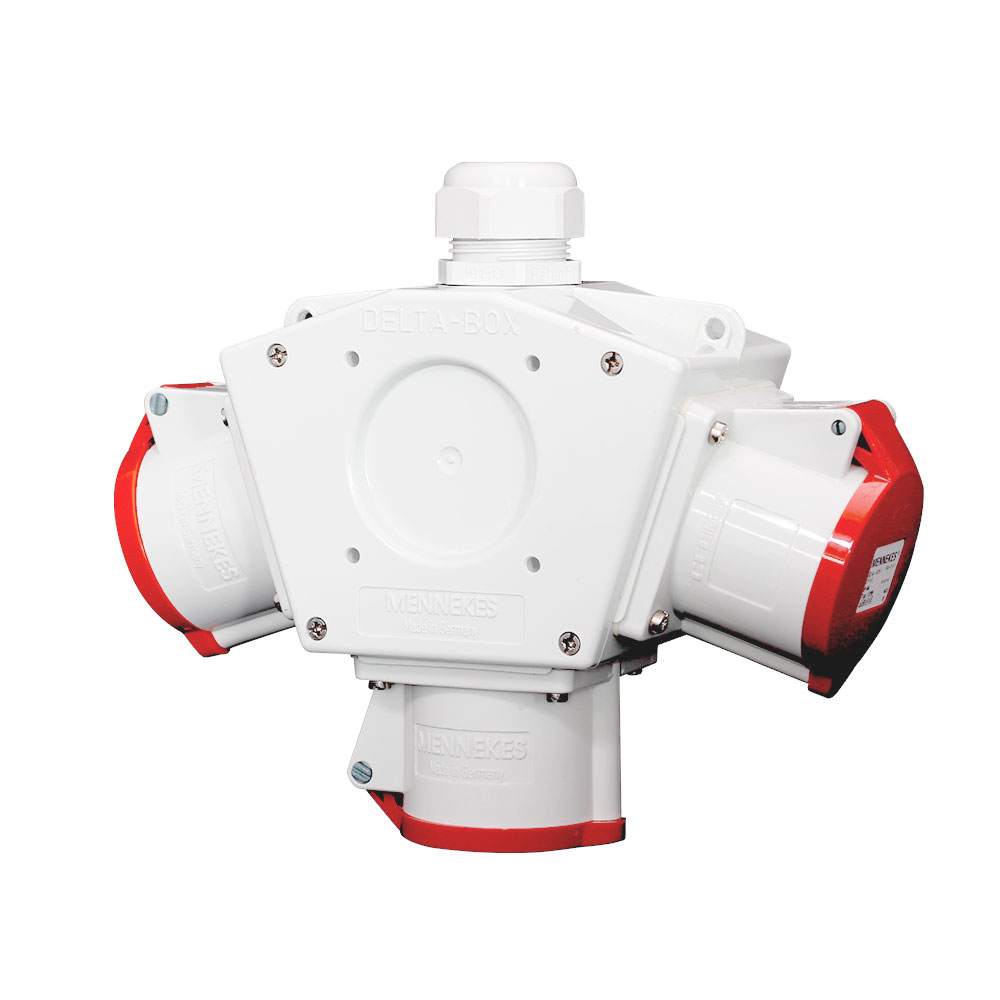 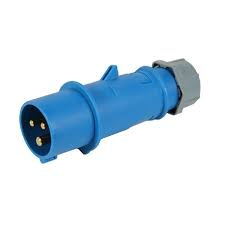 CONECTOR HEMBRA 
VOLANTE
CONECTOR AEREO
TOMA EMPOTRABLE
TOMA TRIPLE AEREA
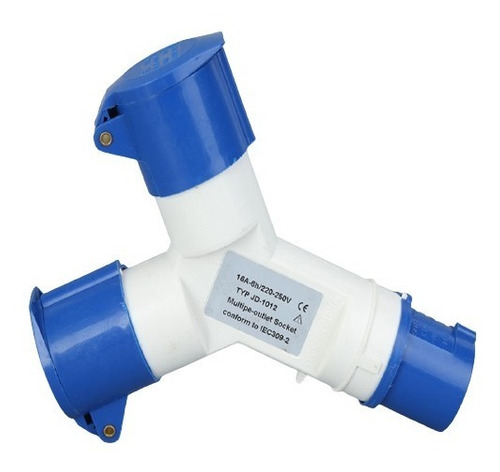 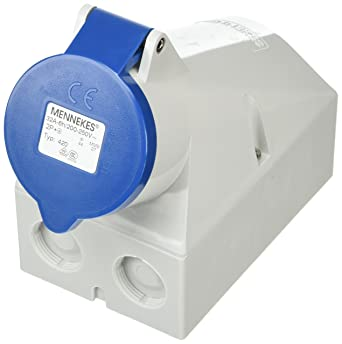 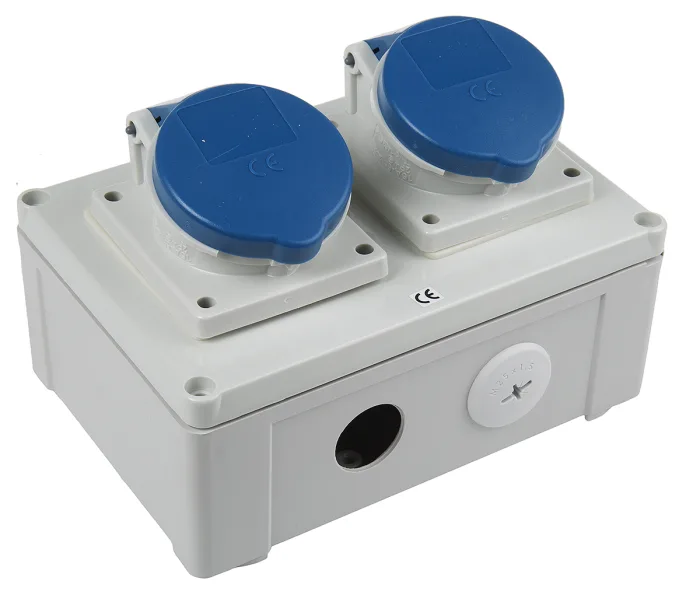 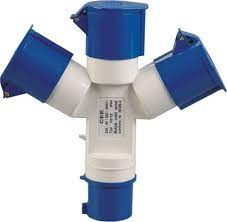 CONECTOR DE DOBLE
TOMA PULPO
TOMA TRIPLE
ENCHUFE DE PARED
ACCESORIOS AUDIBLES
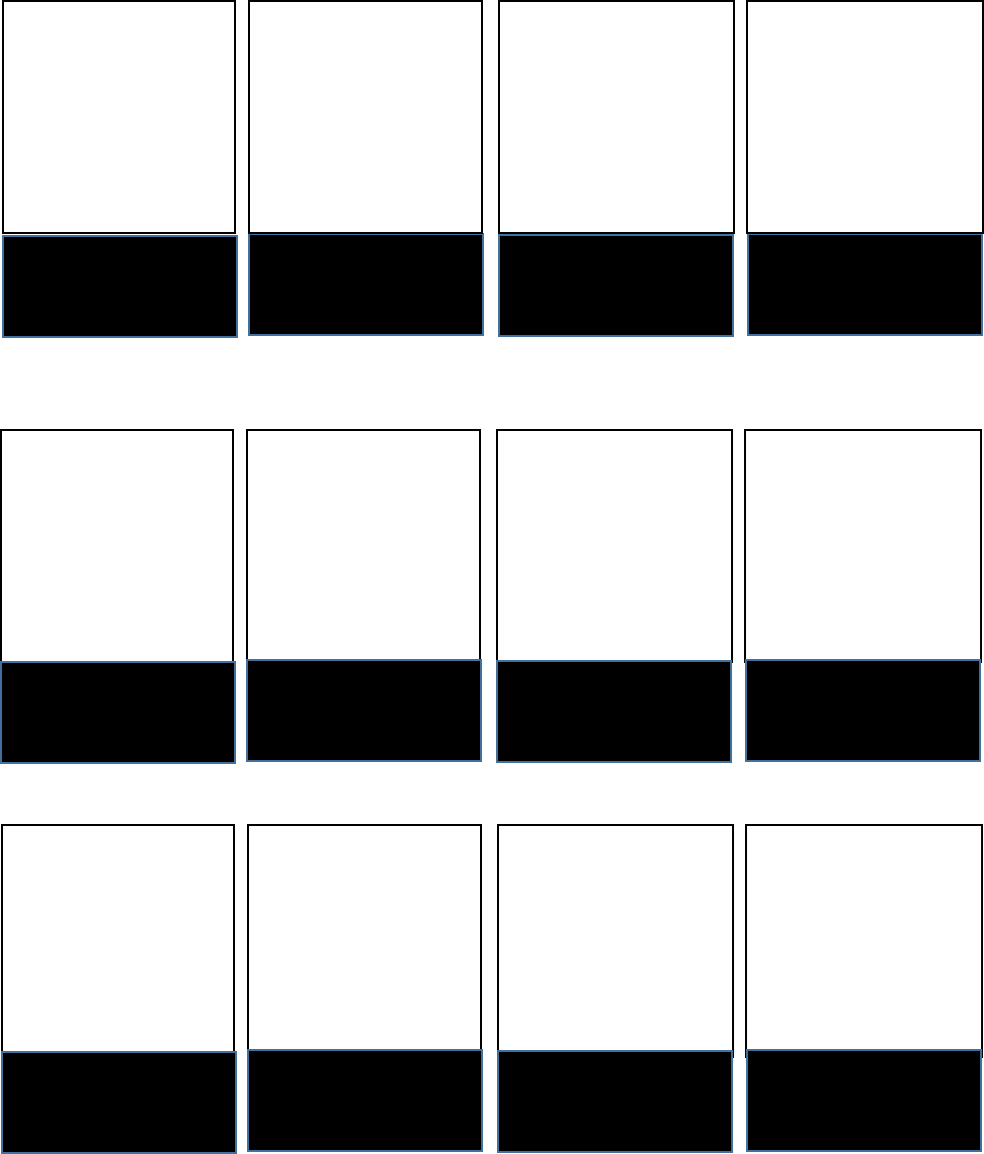 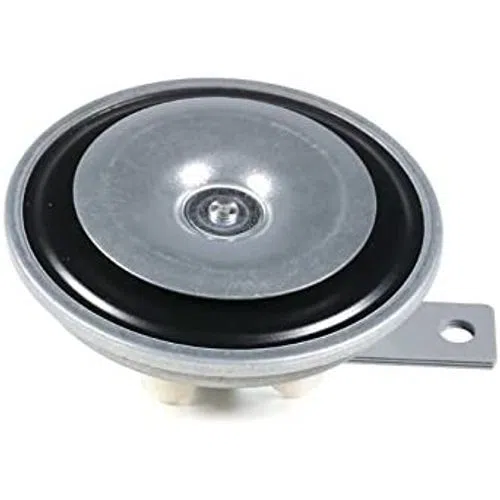 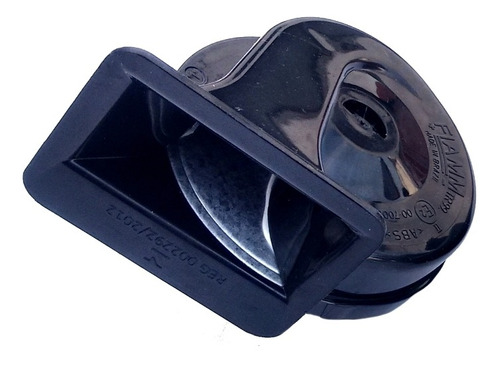 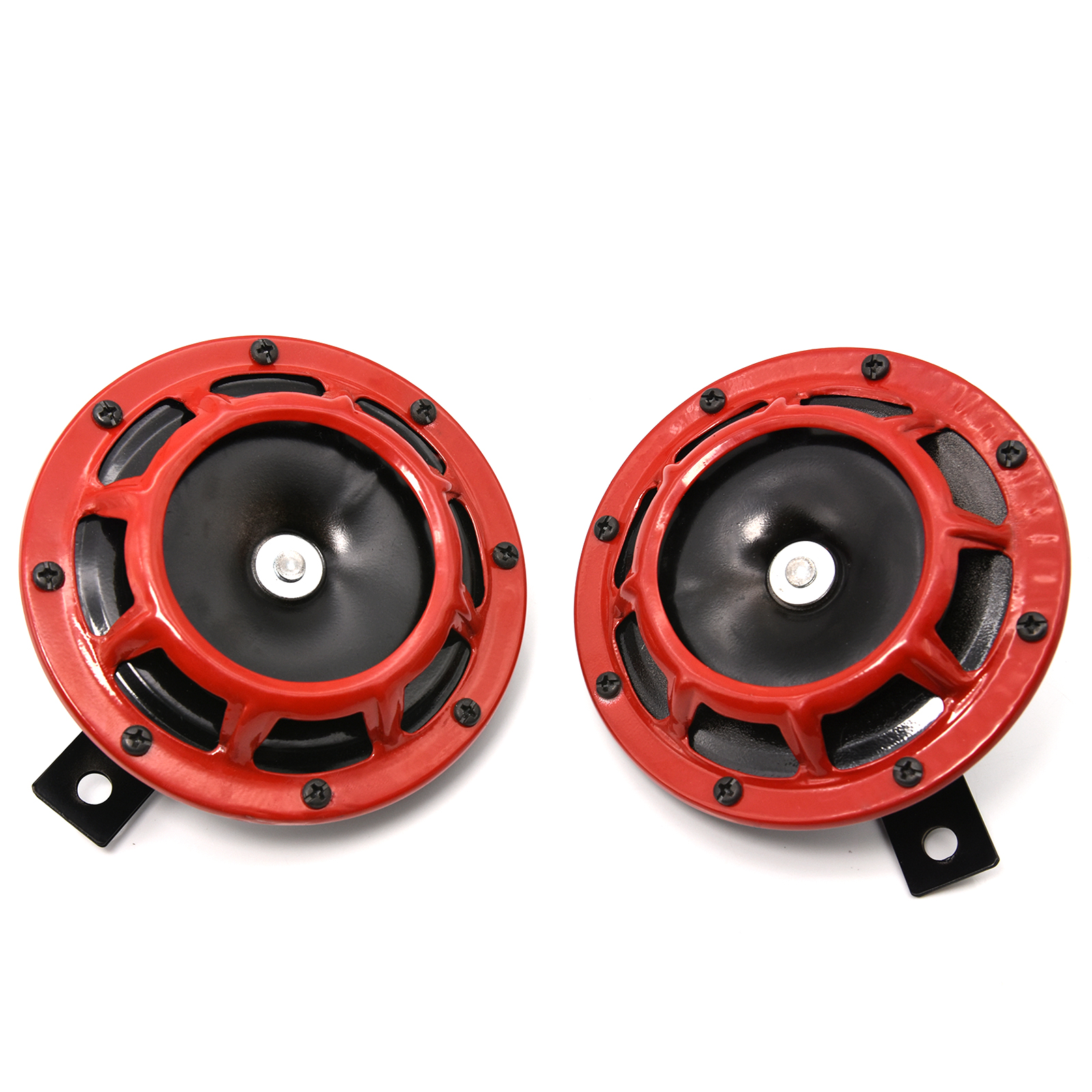 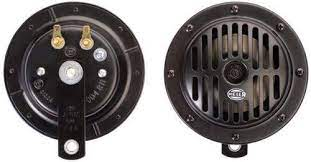 CLAXON CARACOL
CLAXON TIPO PLATO
BOCINA DE DISCO
CLAXON SUPER SONANTE
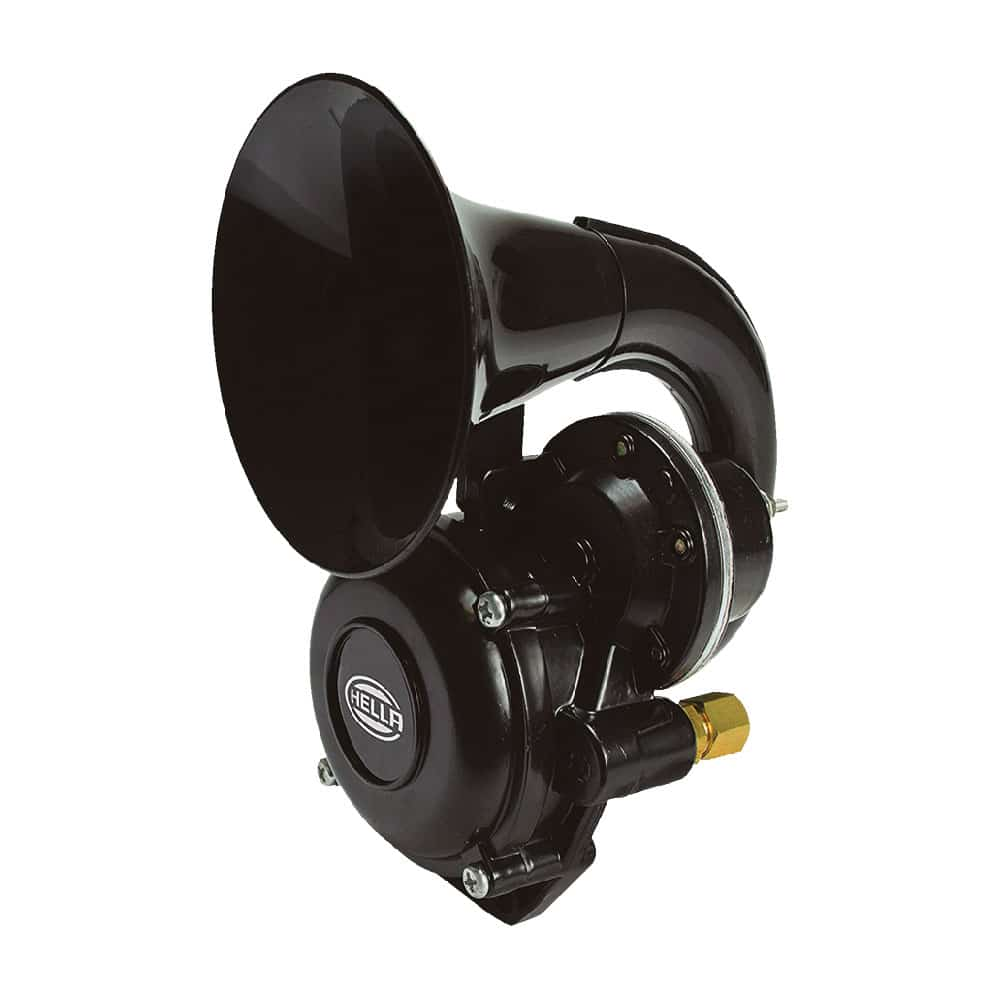 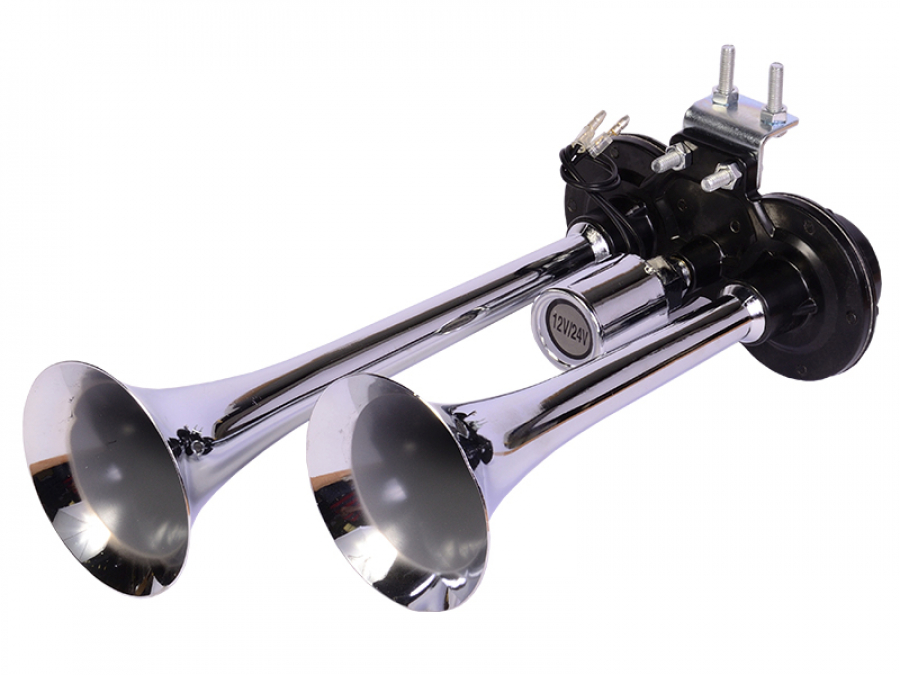 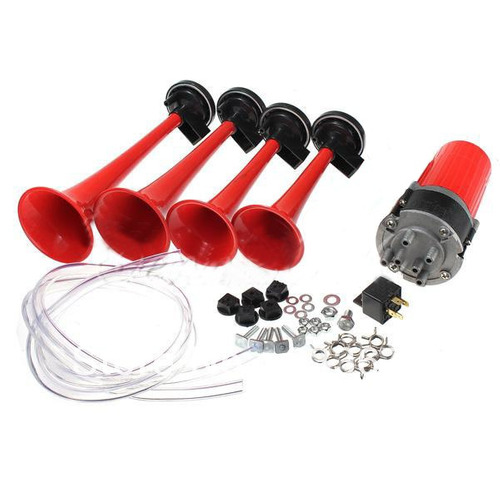 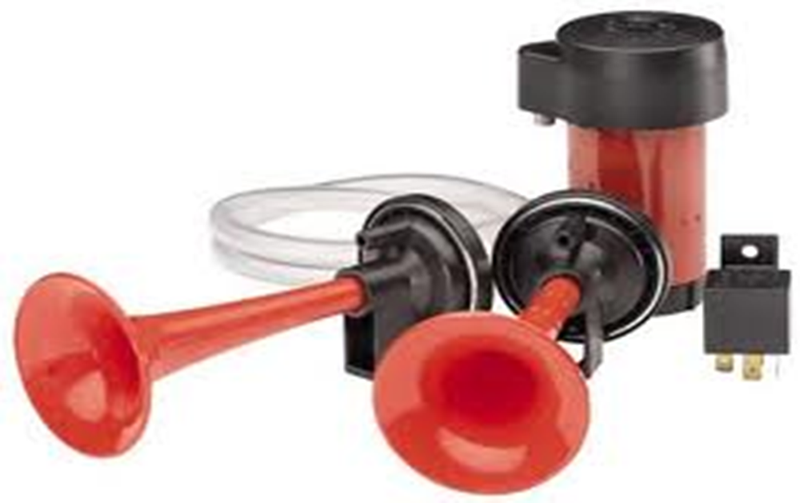 CLAXON MUSICAL
CLAXON CORNETA METAL
CLAXON CORNETA
CLAXON SCANIA
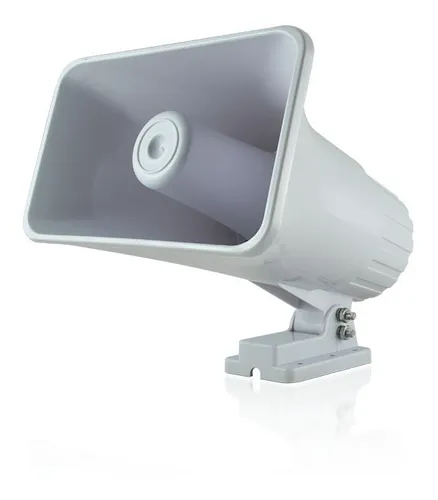 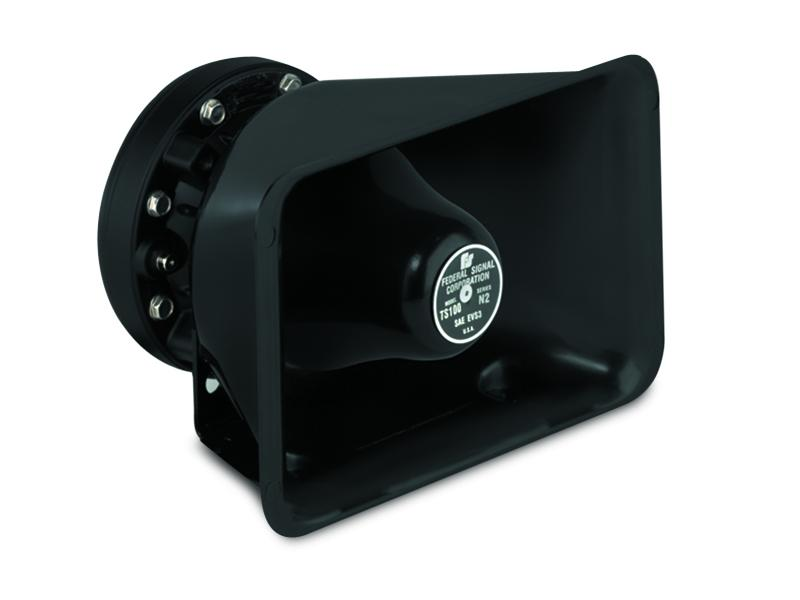 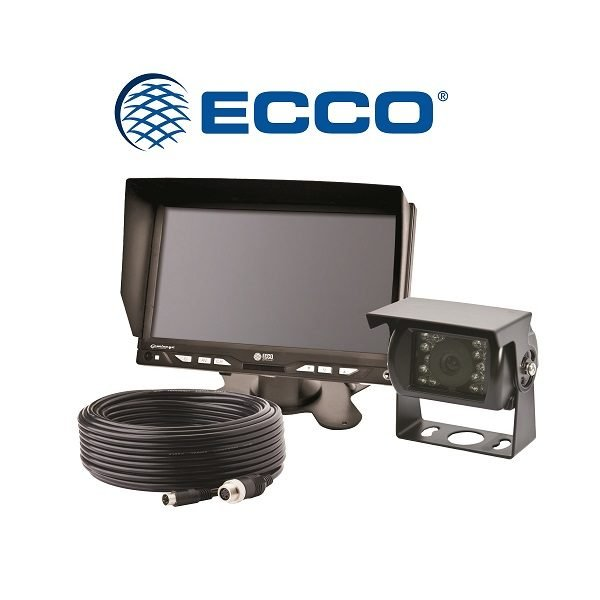 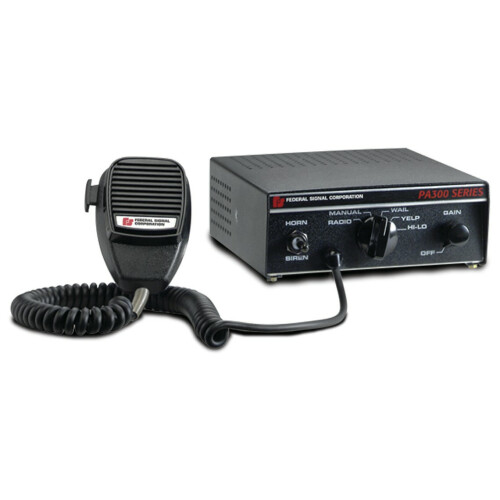 CAMARA Y MONITOR
CON CABLE ECCO
SIRENA POLICIAL 
5 TONOS
PARLANTE POLICIAL 
100W
SIRENA 12V/24V
SIRENAS DE EVACUACION
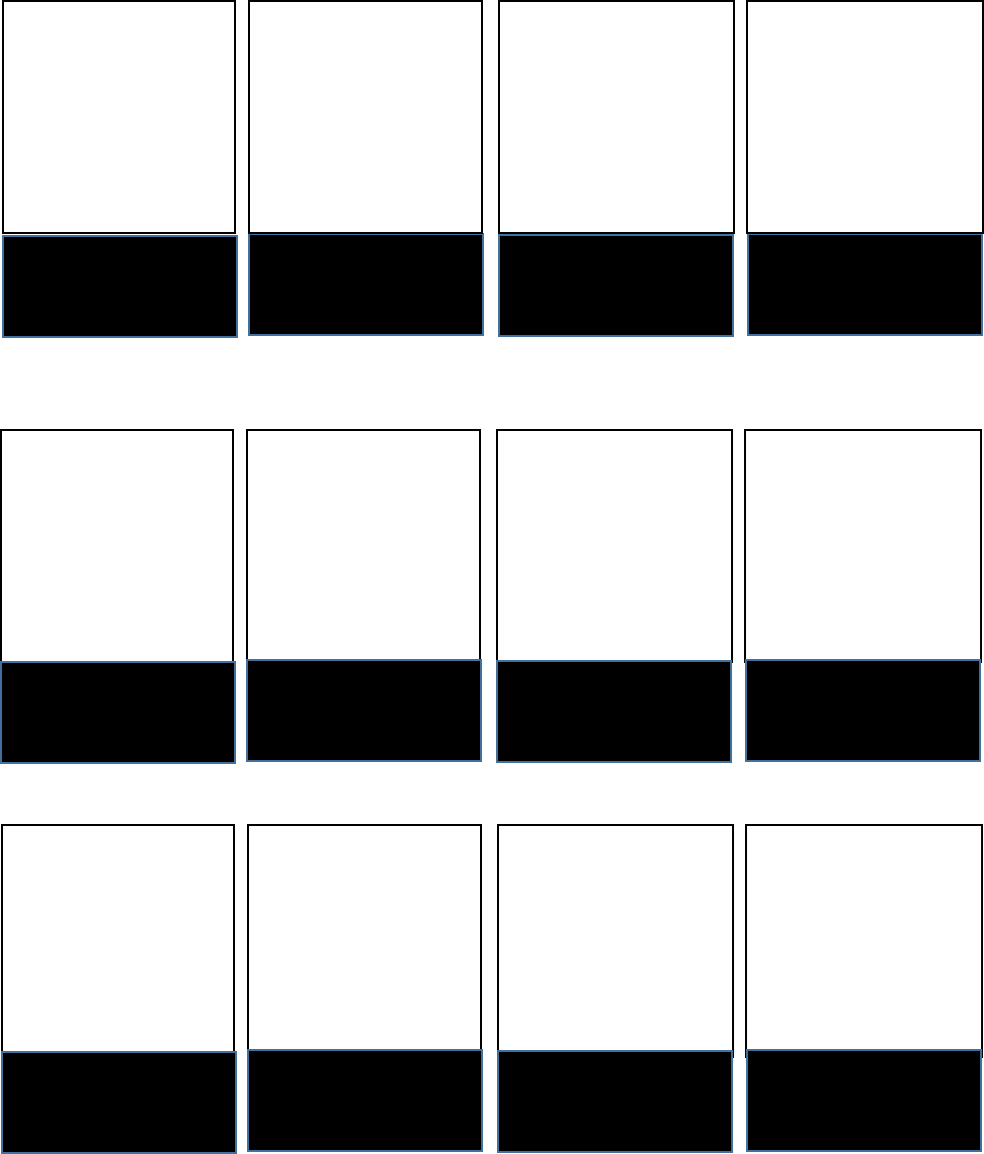 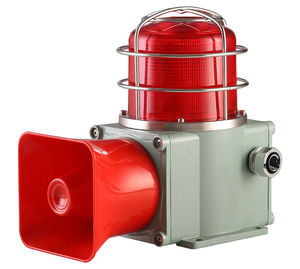 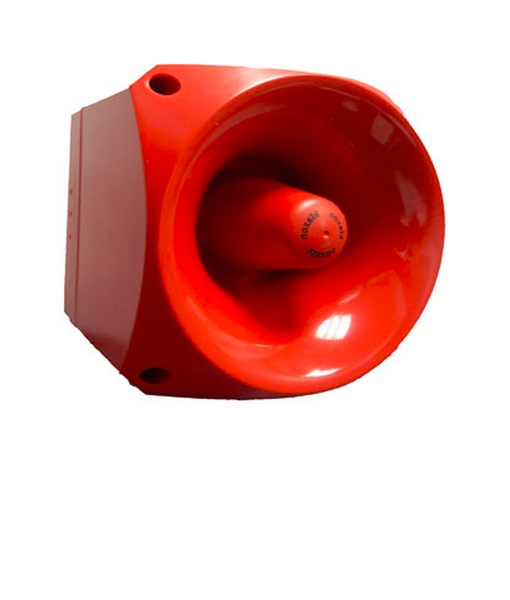 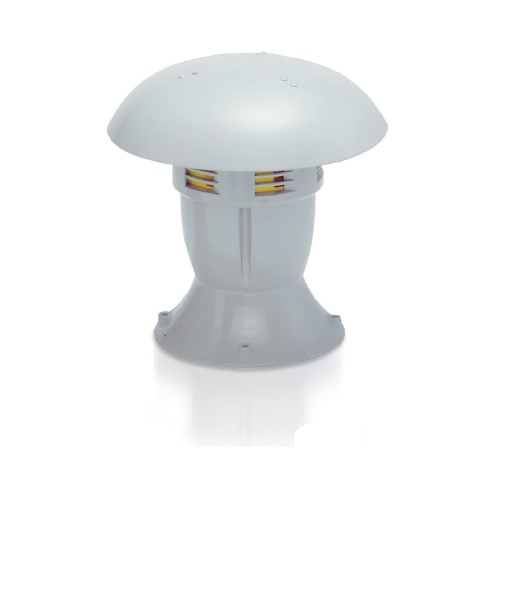 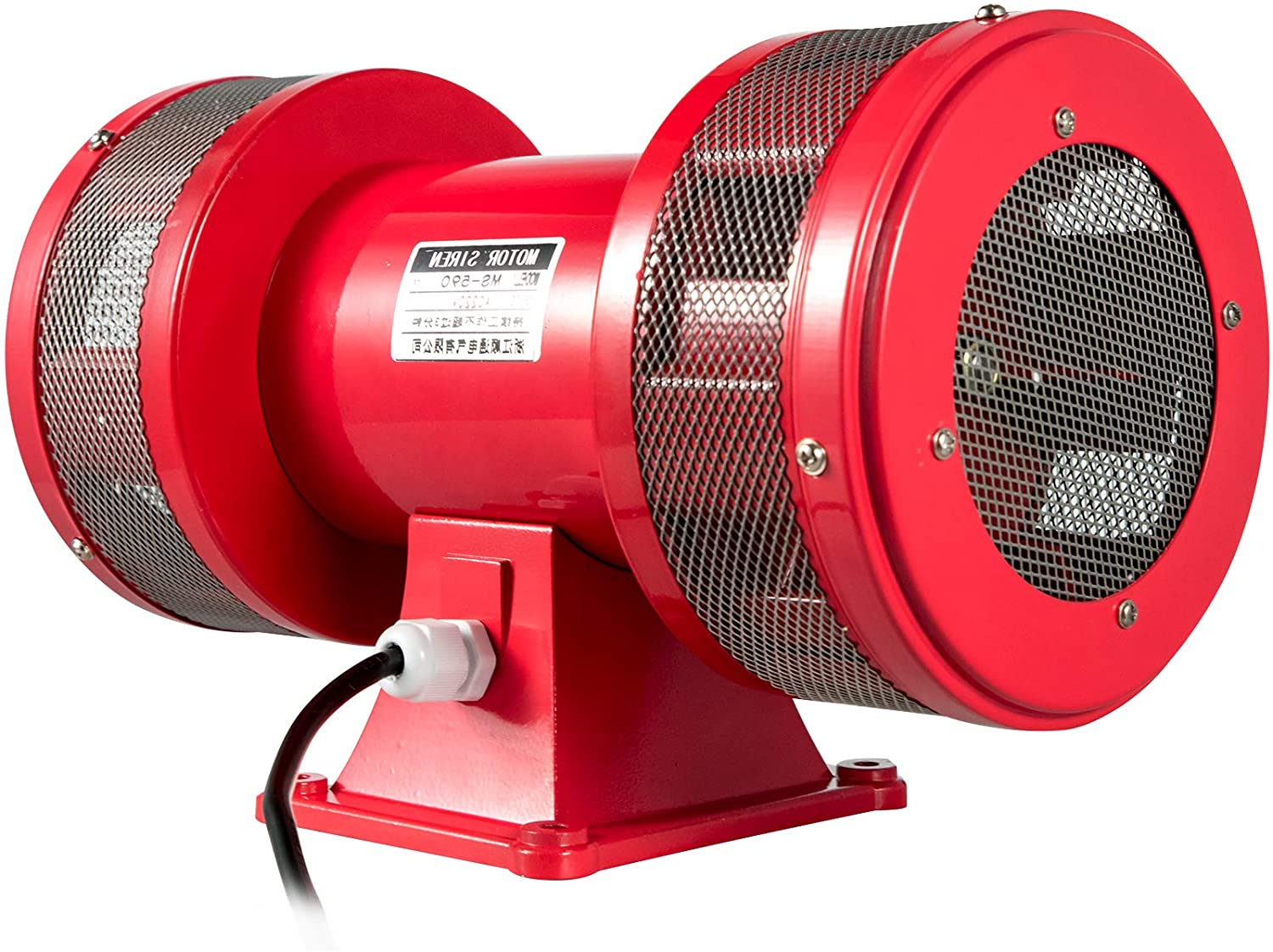 SIRENA DE 
EVACUACION 
NEUMATICA
SIRENA TIPO HONGO 220V
SIRENA INDUSTRIAL 
       CON BALIZA
SIRENA KLAXON
ALARMAS DE RETROCESO
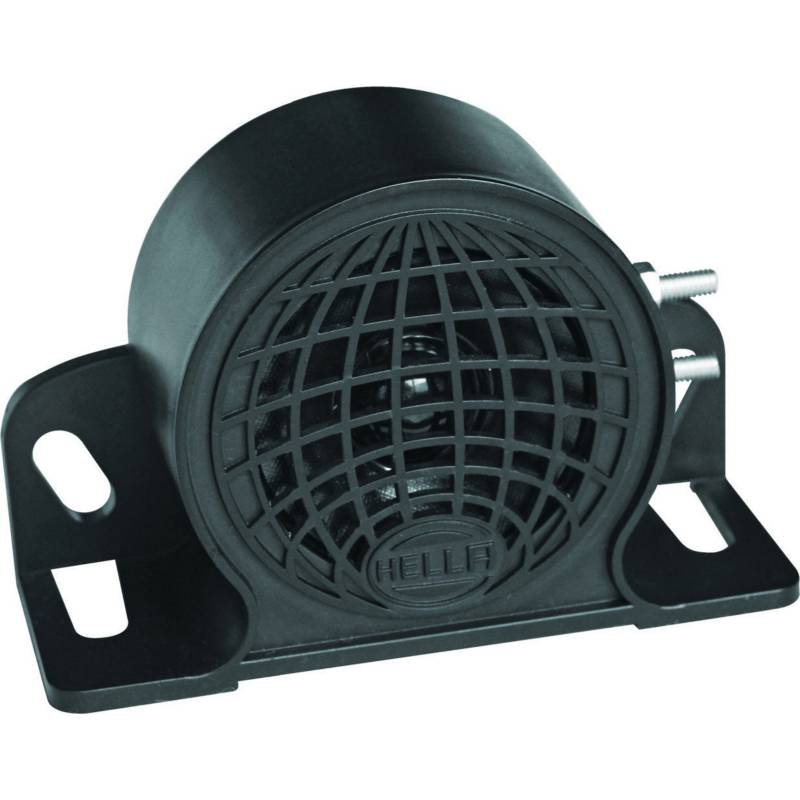 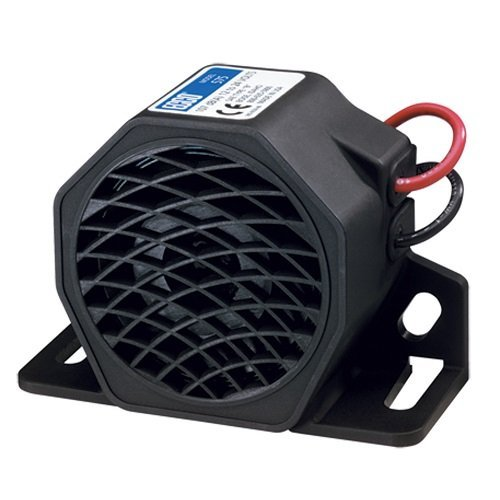 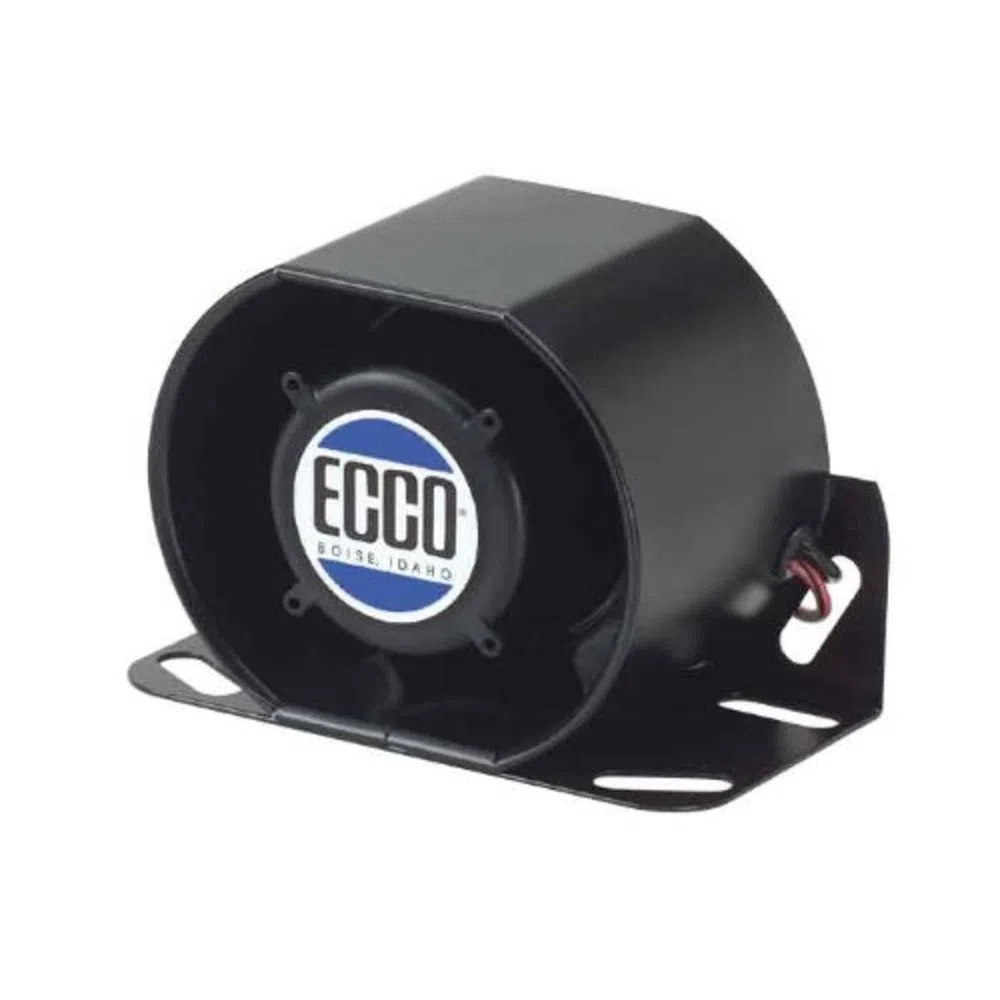 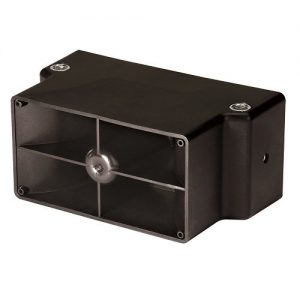 CLAXON AUTOSENSADO
112DB
CLAXON DE RETRO 
112DB ECCO
CLAXON DE RETRO
107 DB ECCO
CLAXON DE RETROCESO
110DB HELLA
BALIZAS
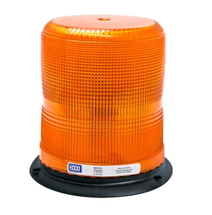 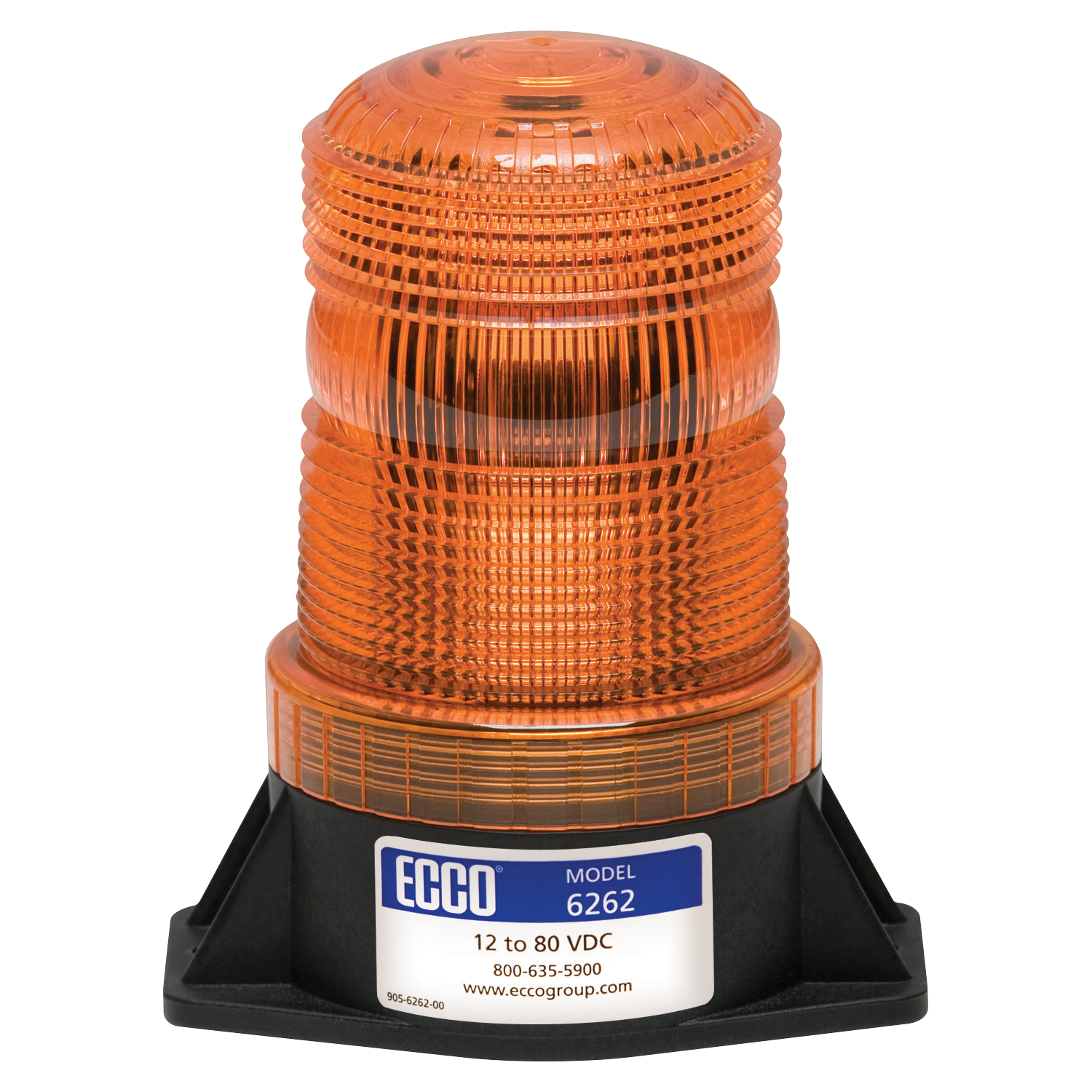 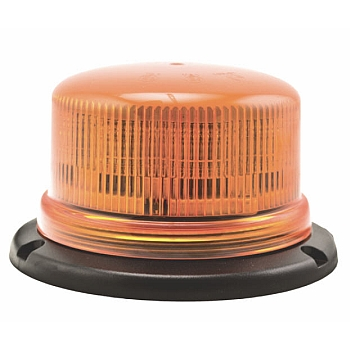 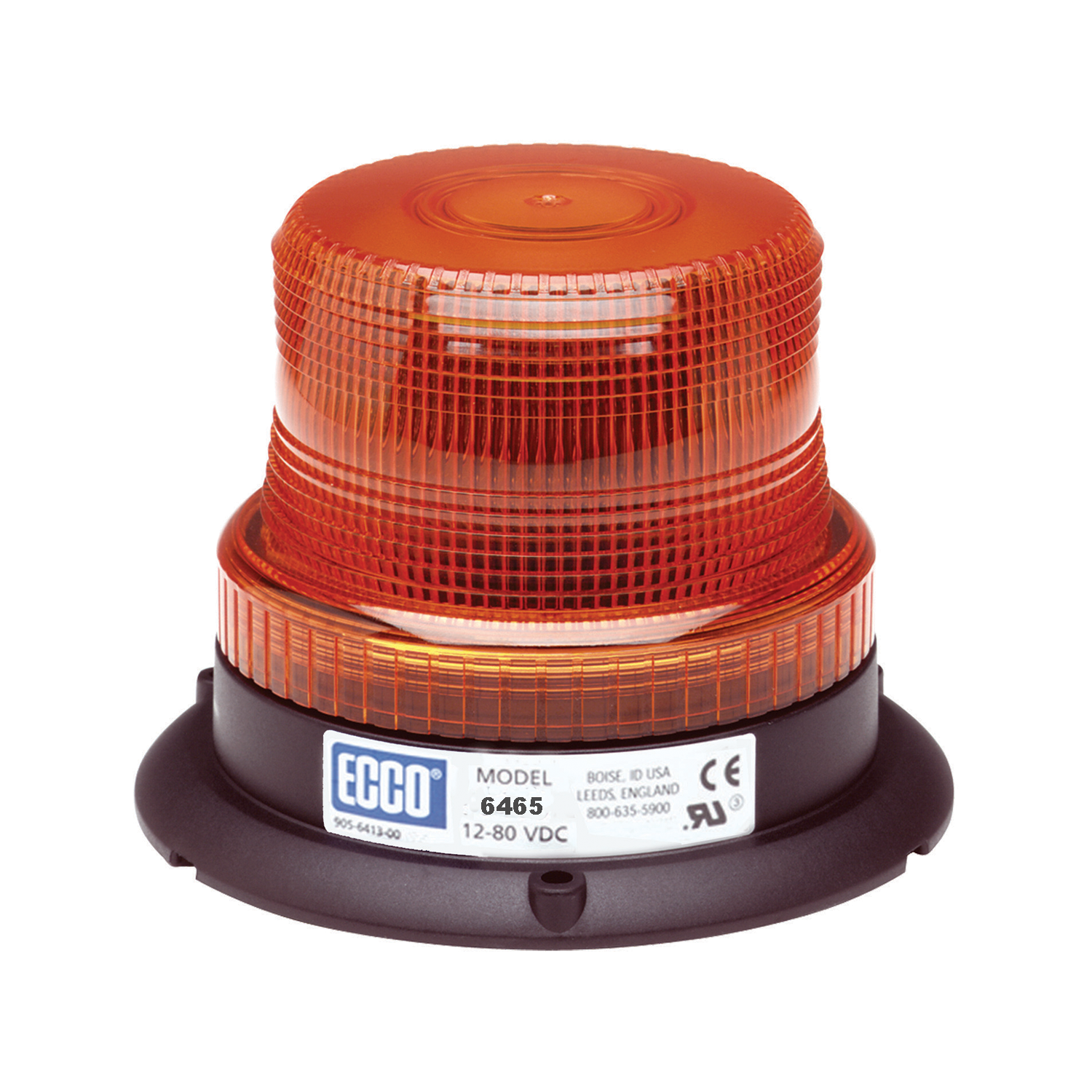 BALIZA 
 HELLA LED BAJA
BALIZA TORRE BAJA
BALIZA CHICA
BALIZA  TIPO PIPA
BALIZAS
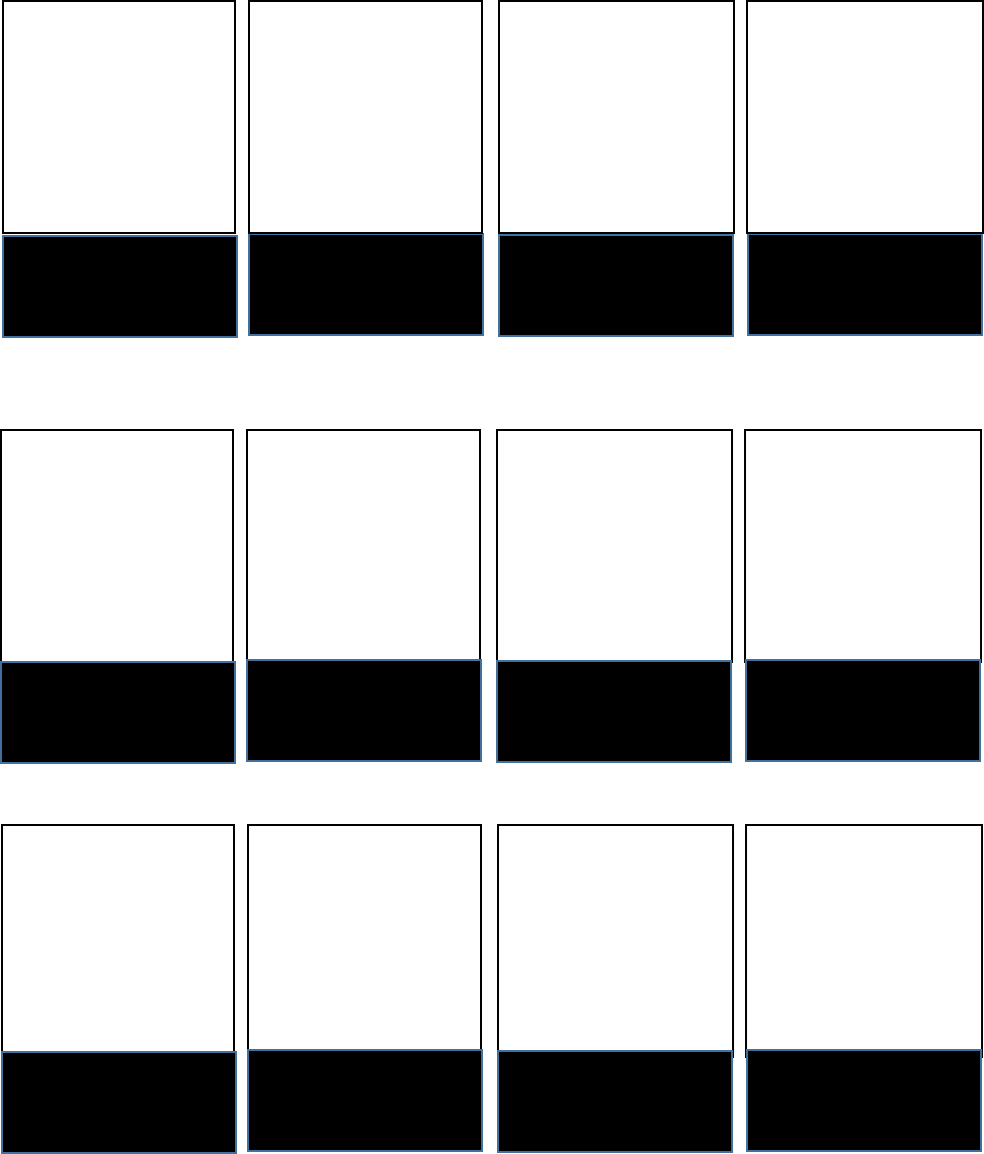 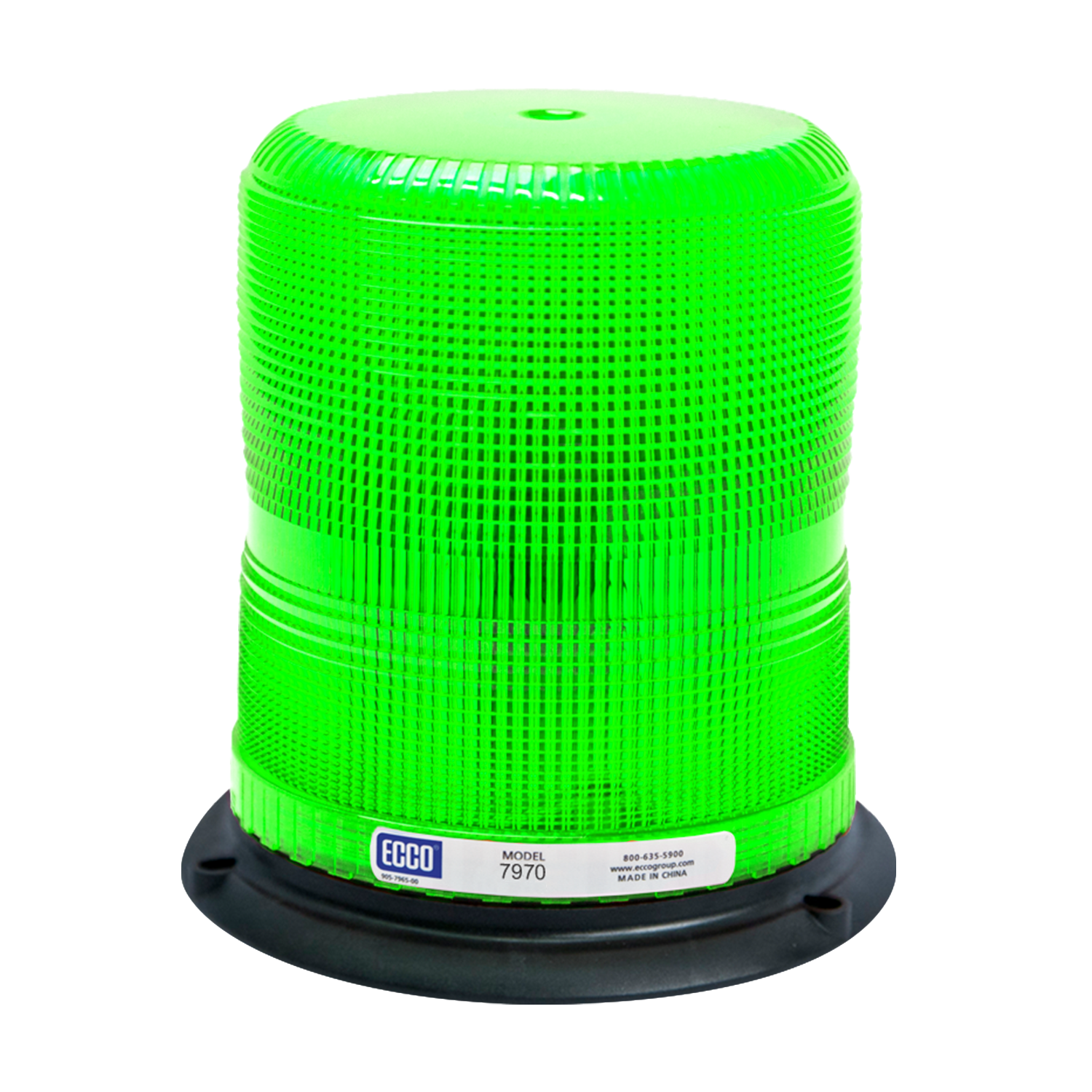 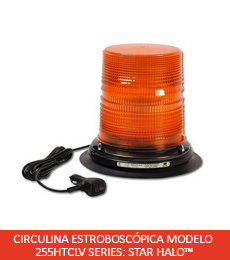 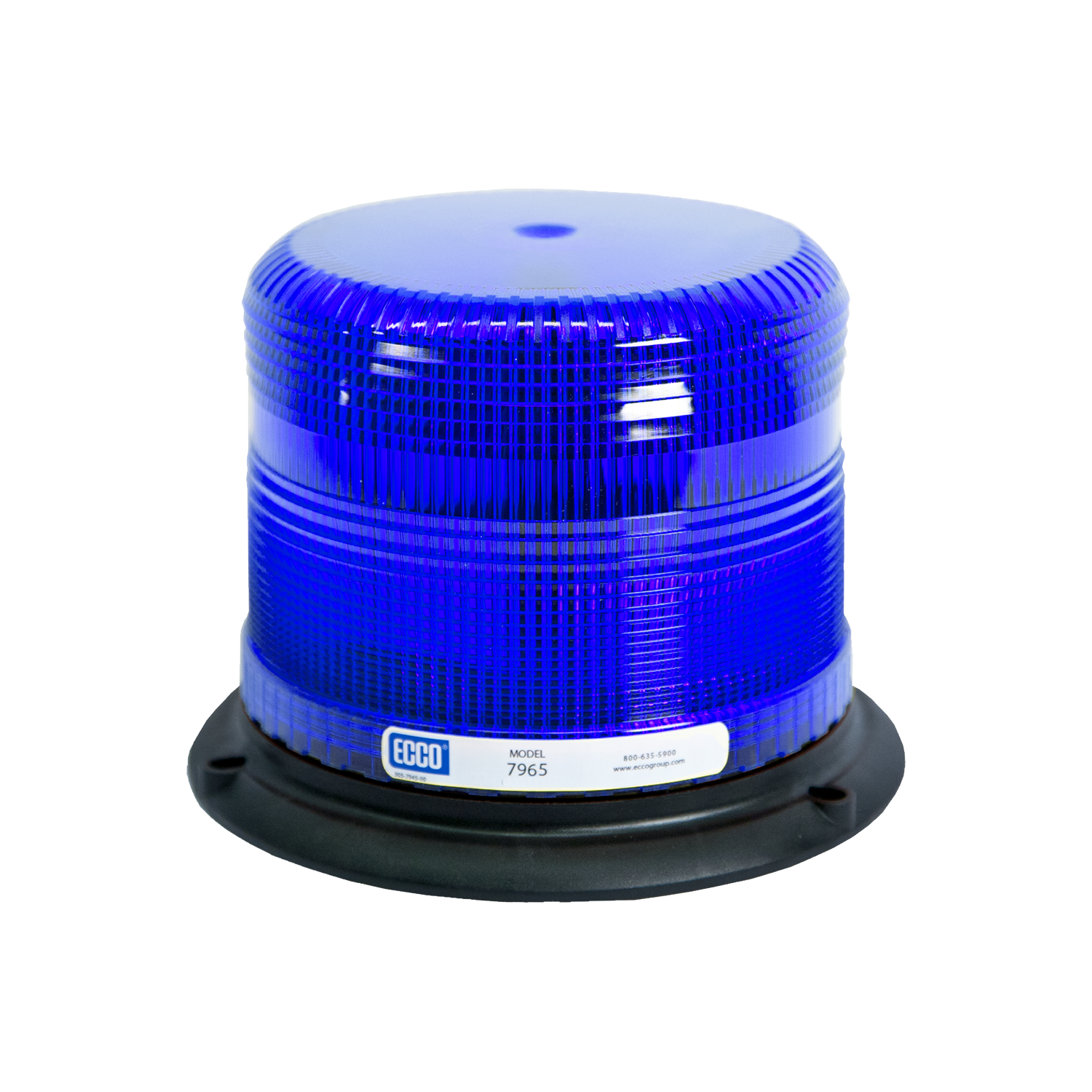 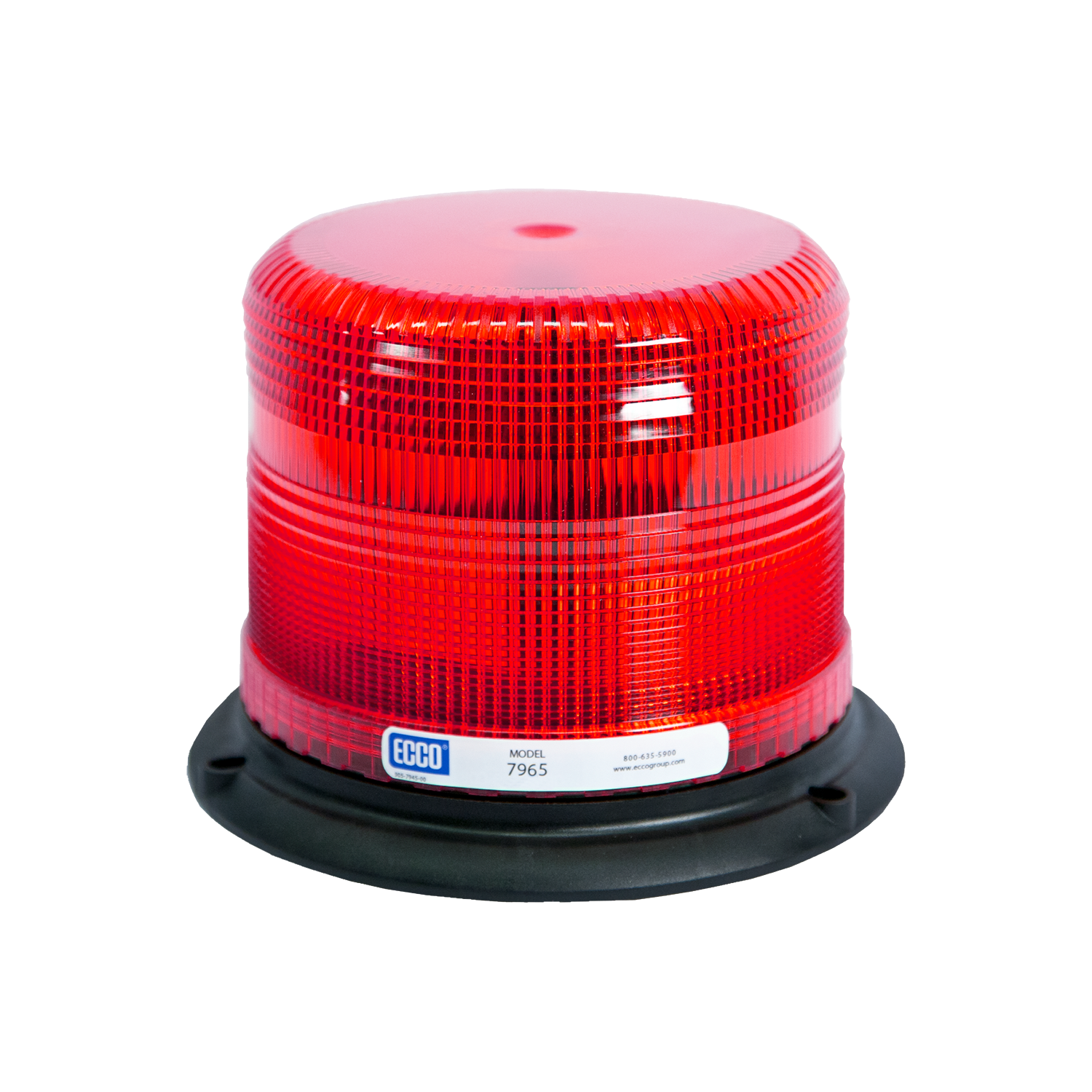 CABLES 
AUTOMOTRICES
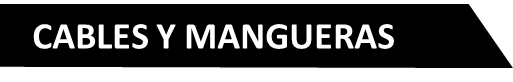 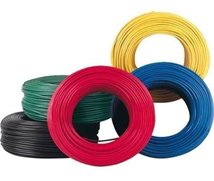 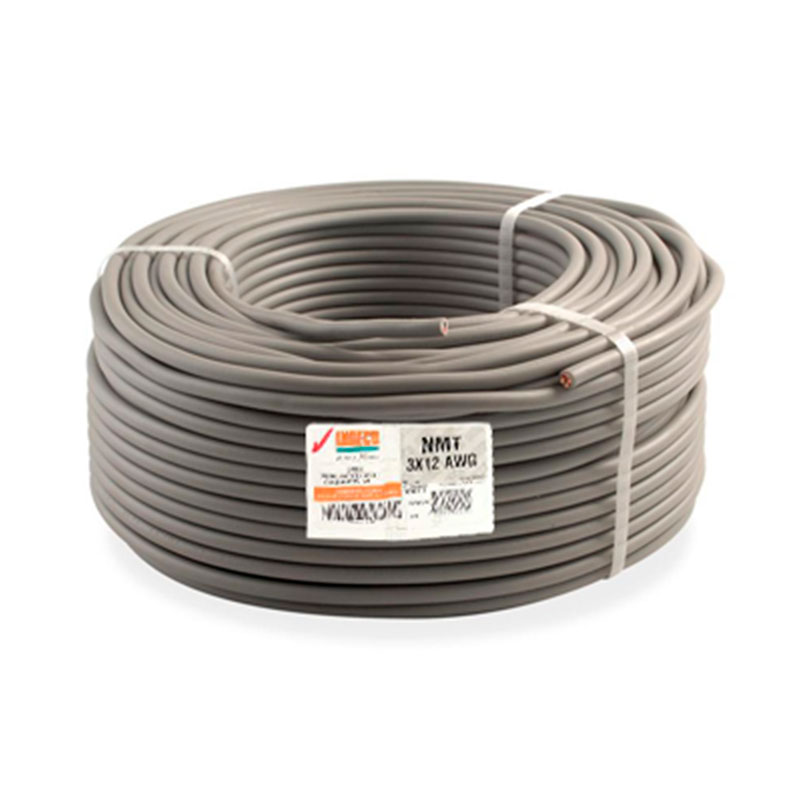 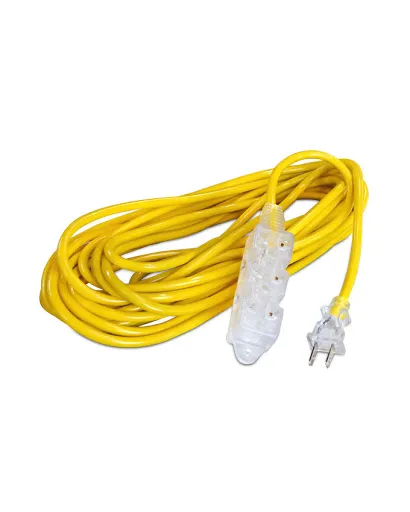 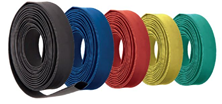 MANGUERA 
TERMO CONTRAIBLE
CABLES 
AUTOMOTRICES
CABLE VULCANIZADO
EXTENCION ELECTRICA
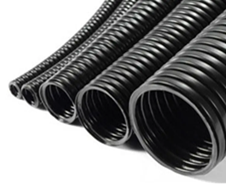 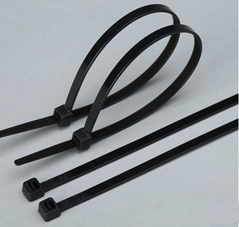 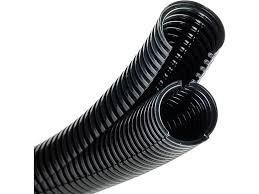 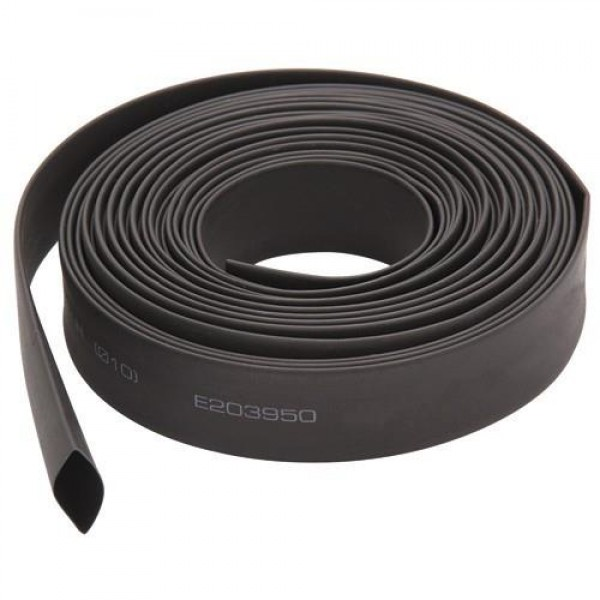 MANGUERA CORRUGADA
              CERRADA
MANGUERA
TERMO CONTRAIBLE
MANGUERA CORRUGADA 
              ABIERTA
CINTILLOS
FOCOS HALOGENOS
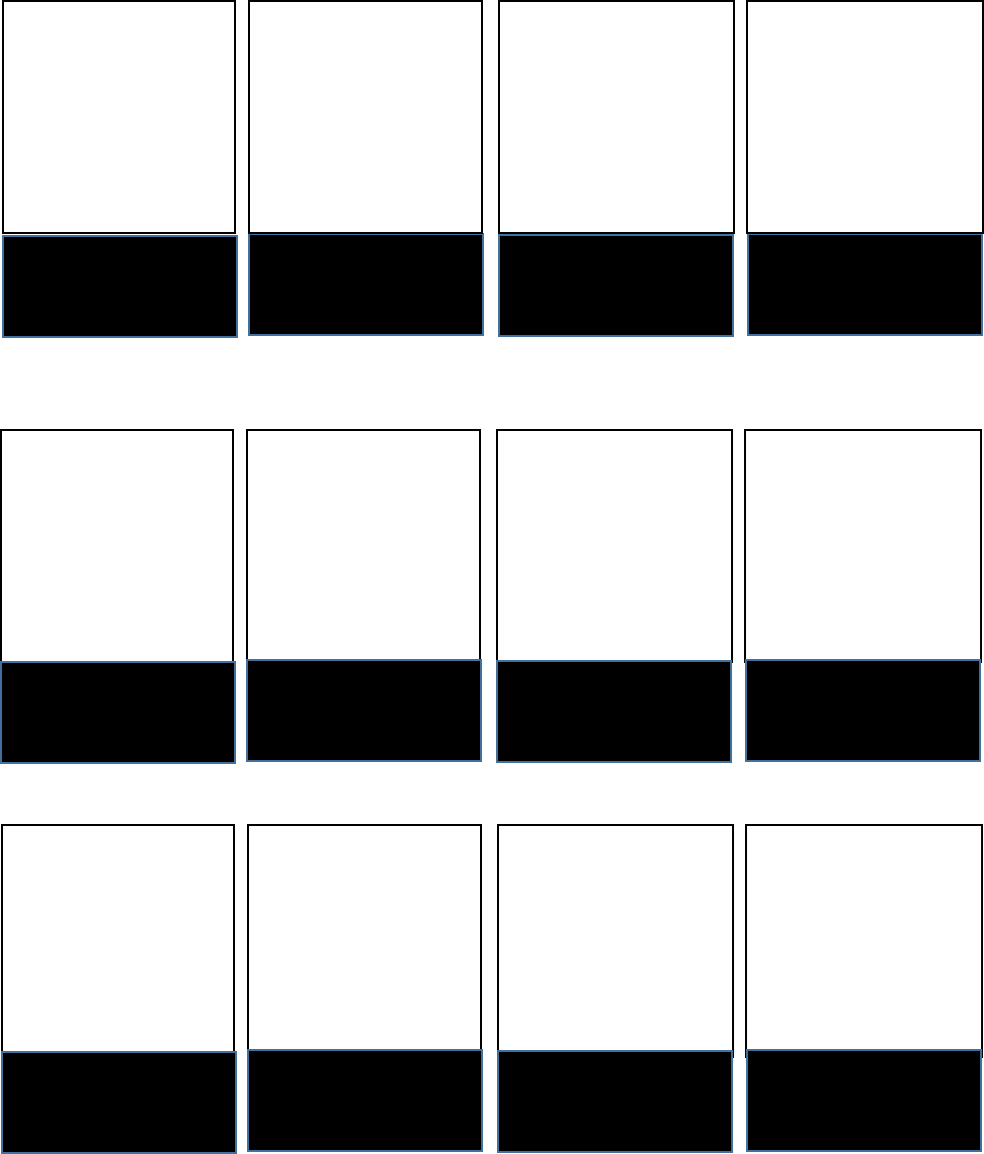 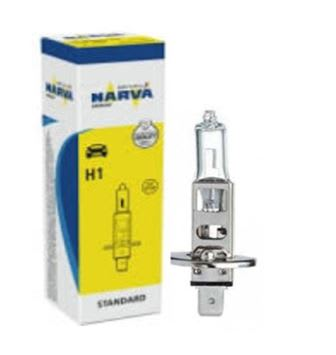 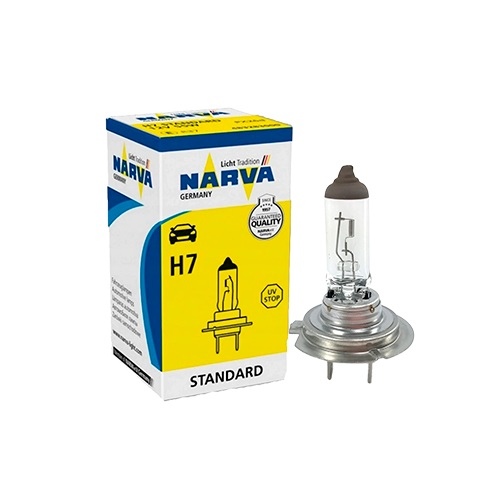 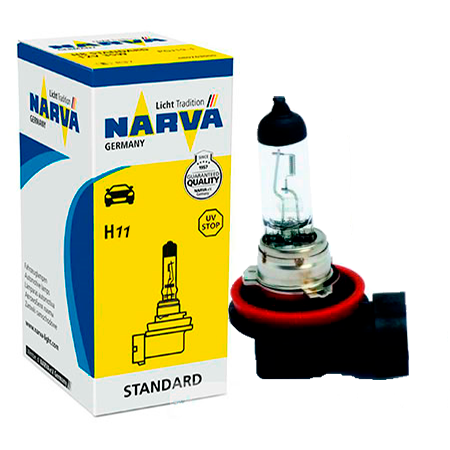 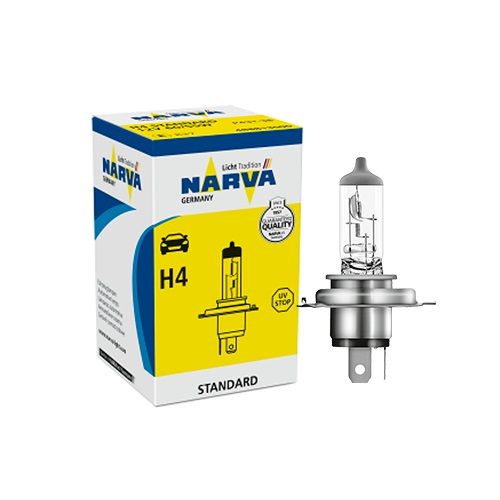 FOCOS NARVA H7
FOCOS NARVA H4
FOCOS NARVA H11
FOCOS NARVA H1
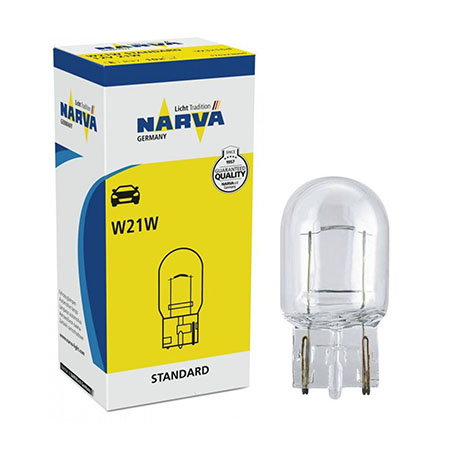 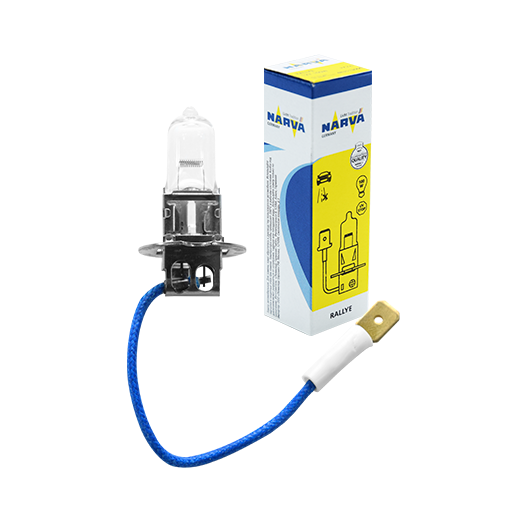 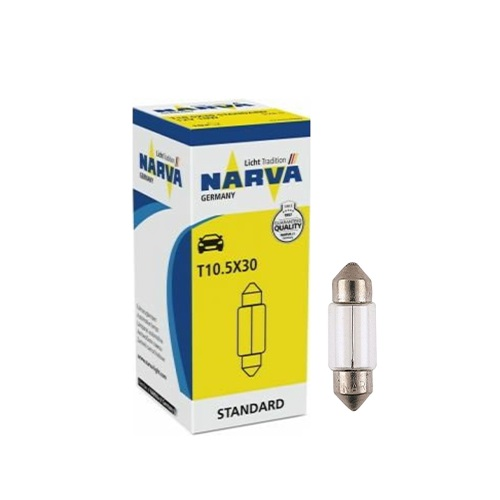 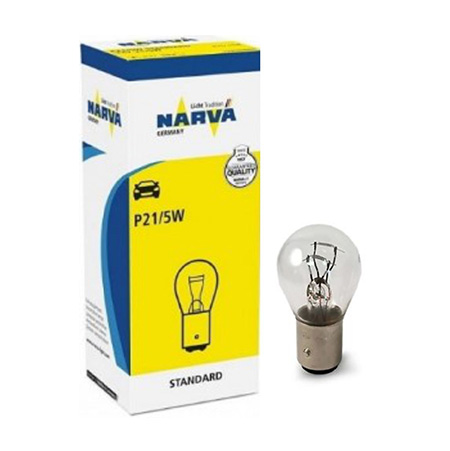 FOCOS NARVA H3
FOCOS NARVA LAGRIMA
FOCOS NARVA BALITA
FOCOS NARVA 
DOBLE CONTACTO
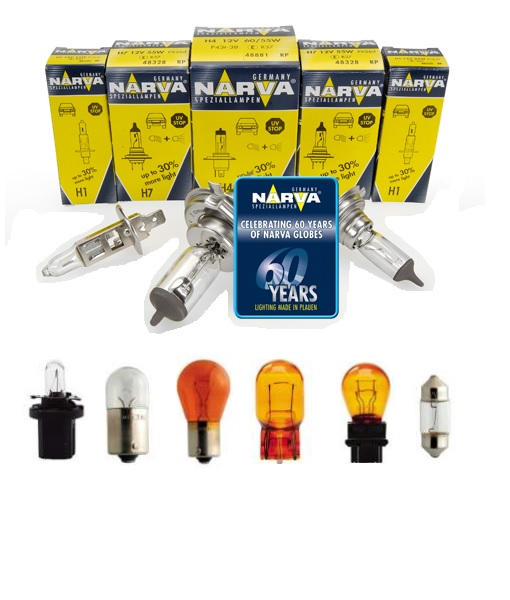 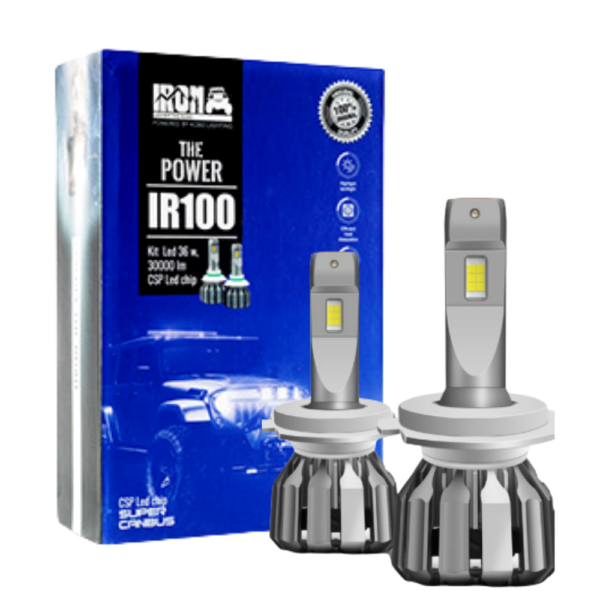 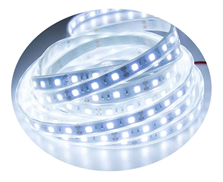 FOCOS NARVA 
LAMPARAS
FOCOS LED
CINTA LED
FO
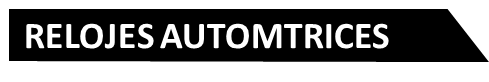 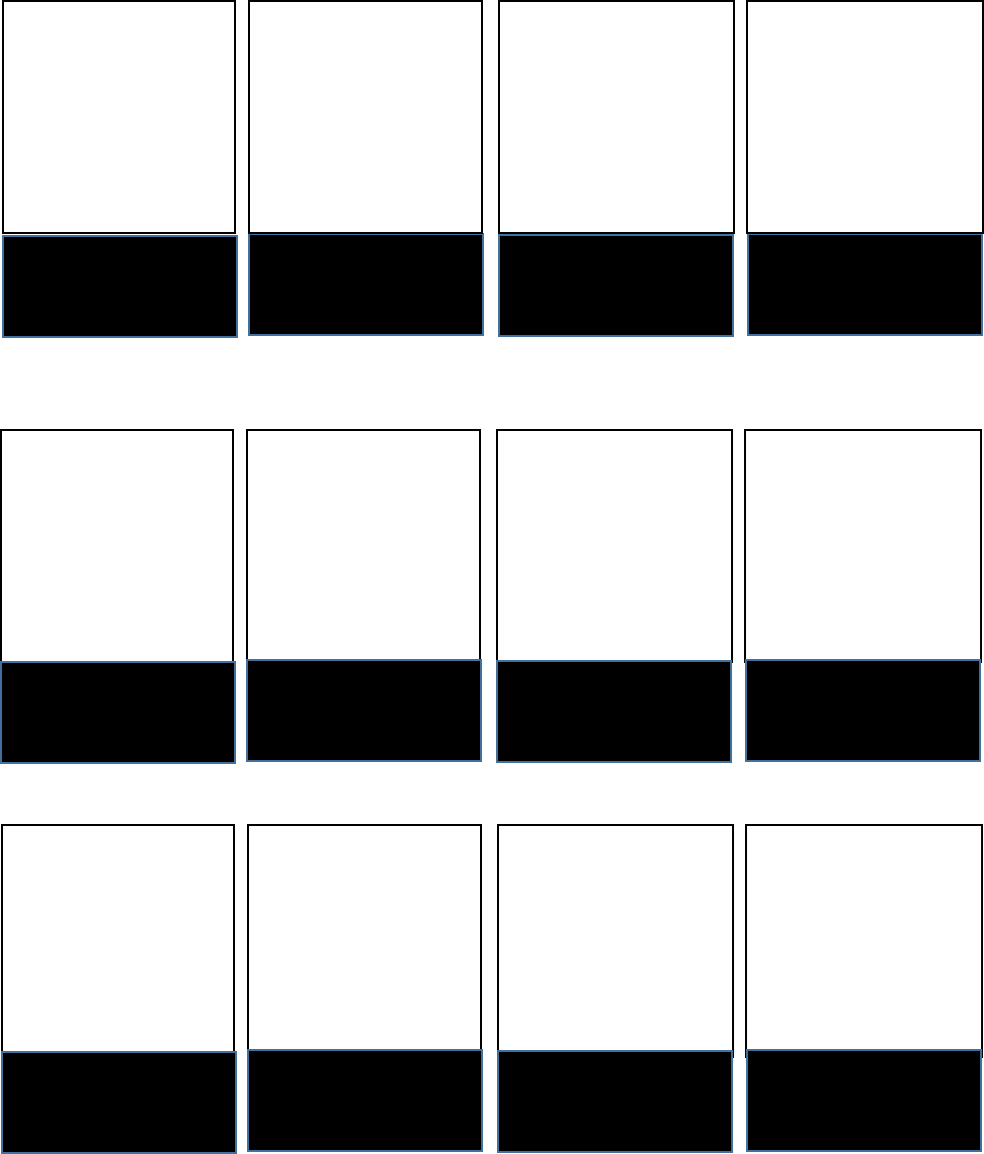 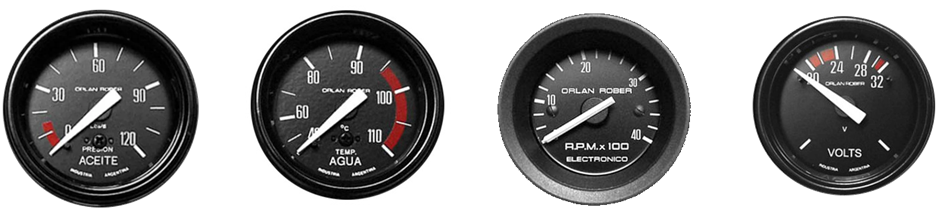 RELOJ DE TEMPERATURA
DE ACEITE
RELOJ DE TEMPERATUIRA 
DE AGUA
TACOMETRO
VOLTIMETRO
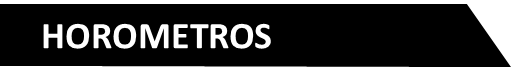 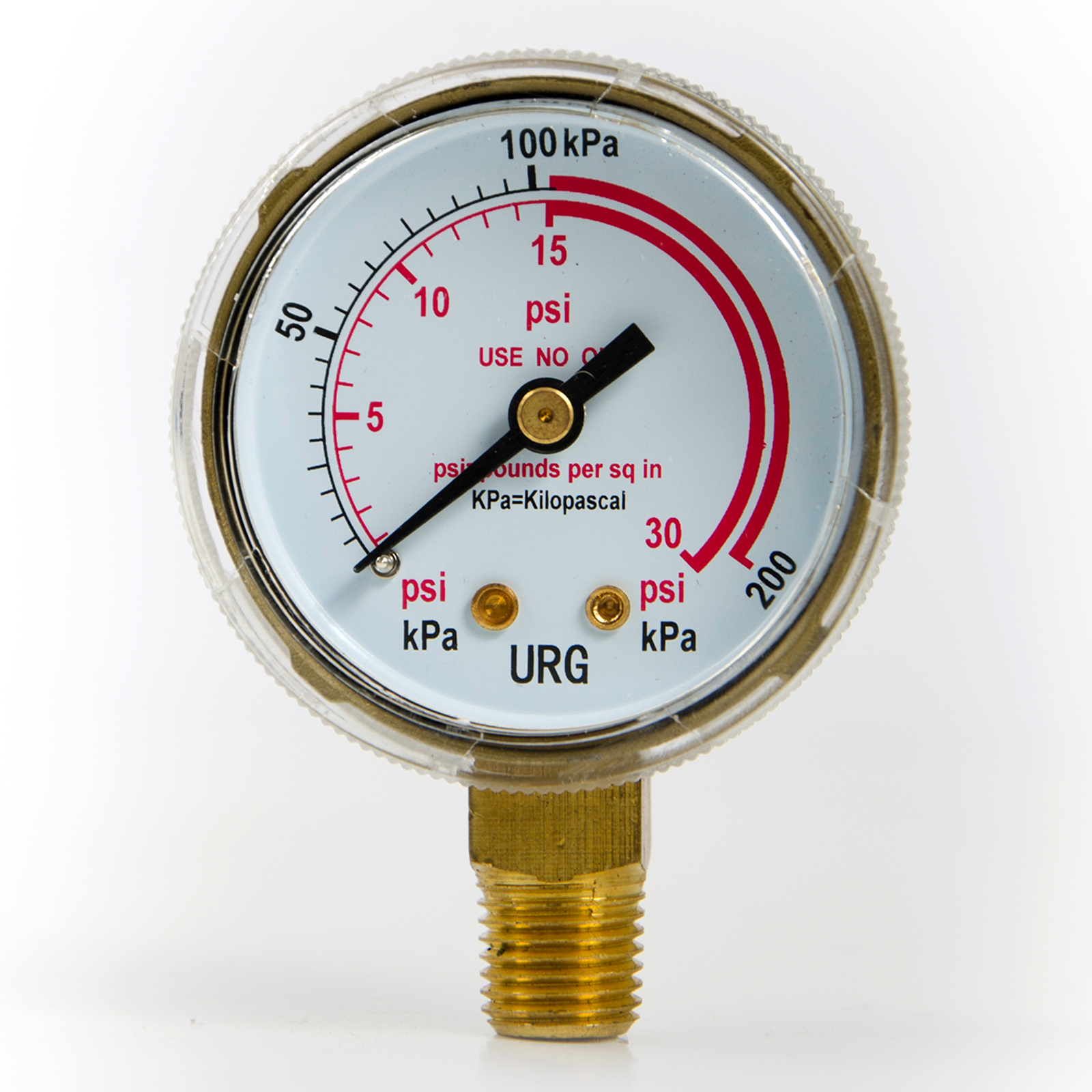 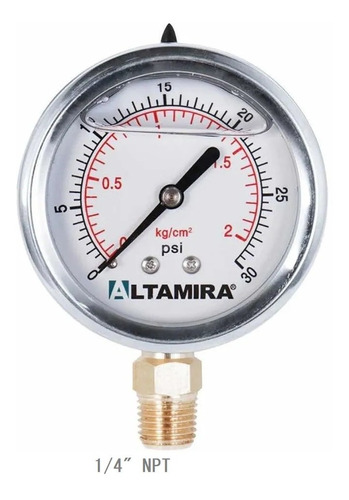 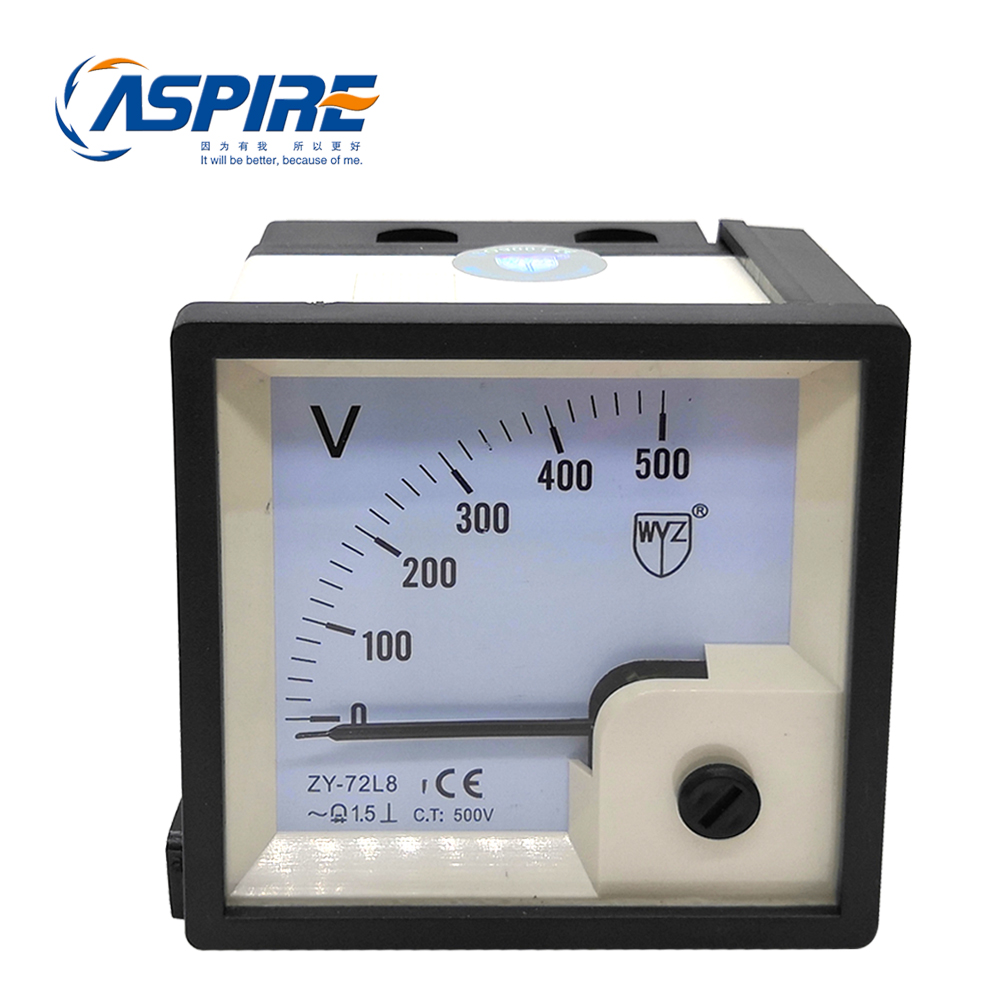 MANOMETROS CON
         GLICERINA
VOLTIMETRO
MANOMETRO 0-30 PSI
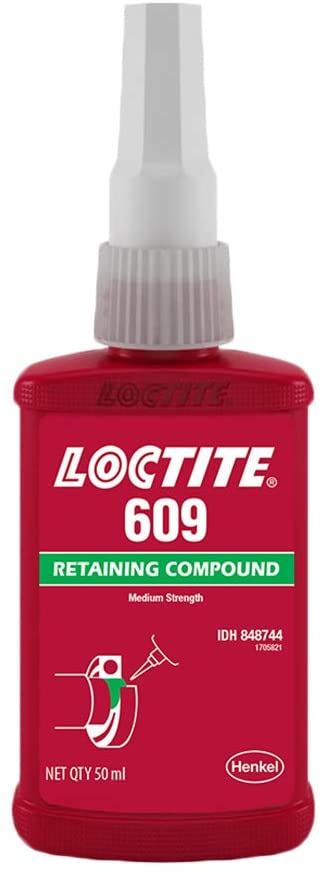 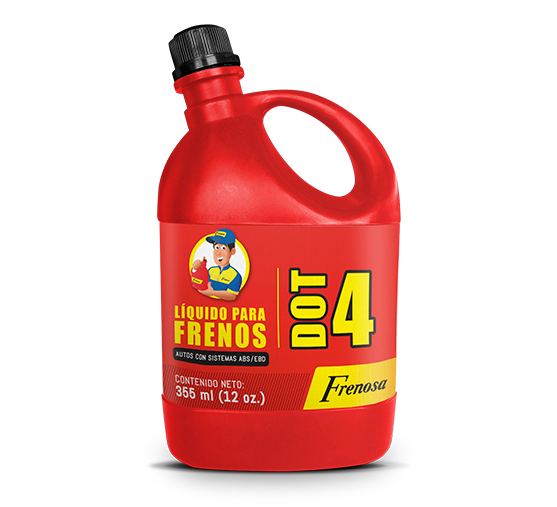 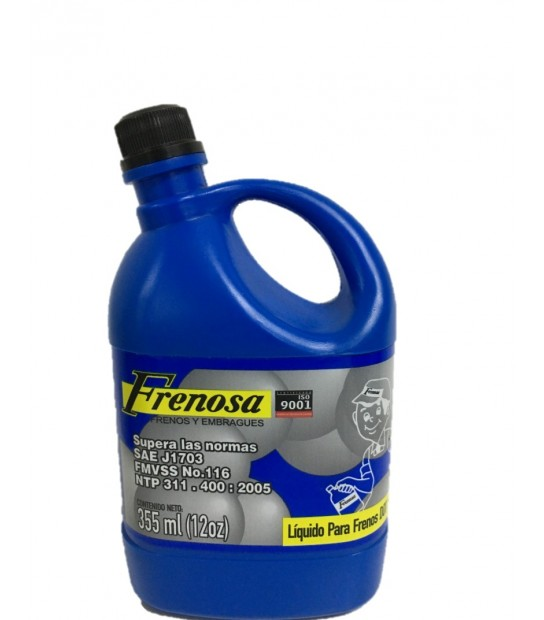 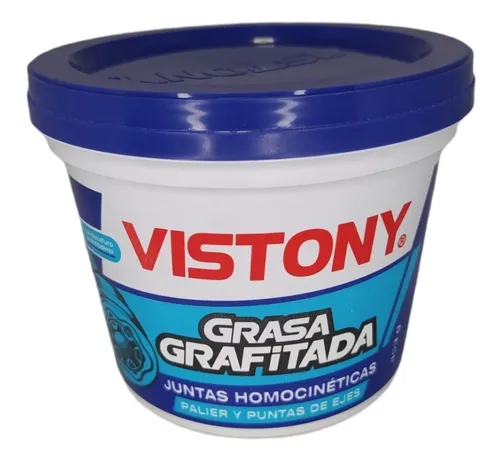 GRASA GRAFITADA
LOCTITE
LIQUIDO DE FRENO
LIQUIDO DE FRENO
LUBRICANTES
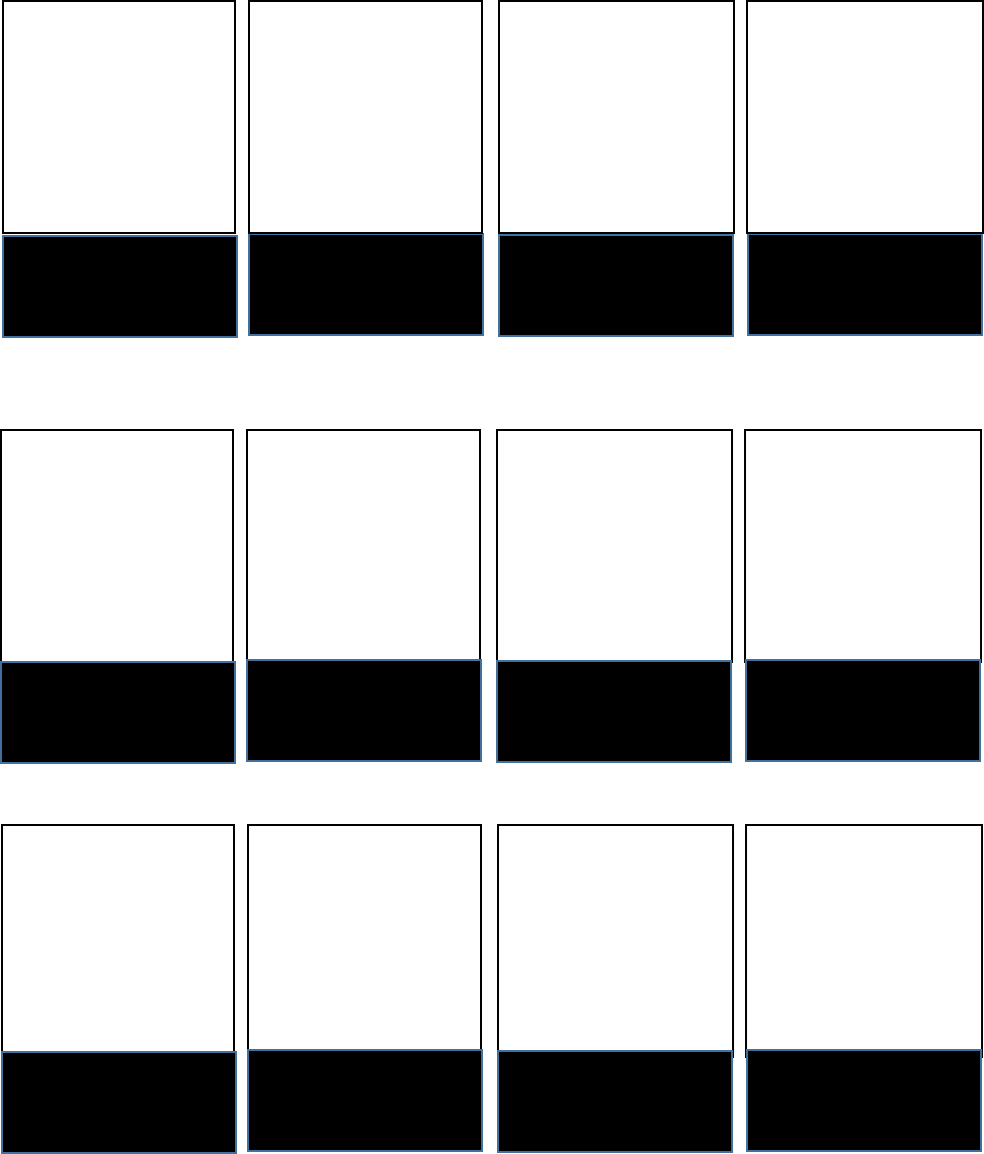 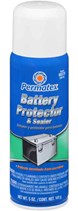 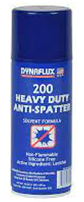 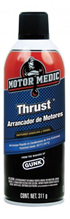 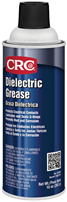 ARRANCADOR 
DE MOTOR
F
PROTECTOR DE BATERIA
GRASA DIELECTRICA
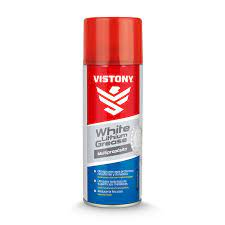 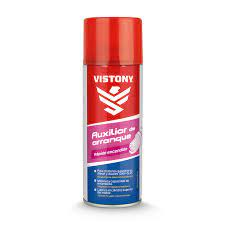 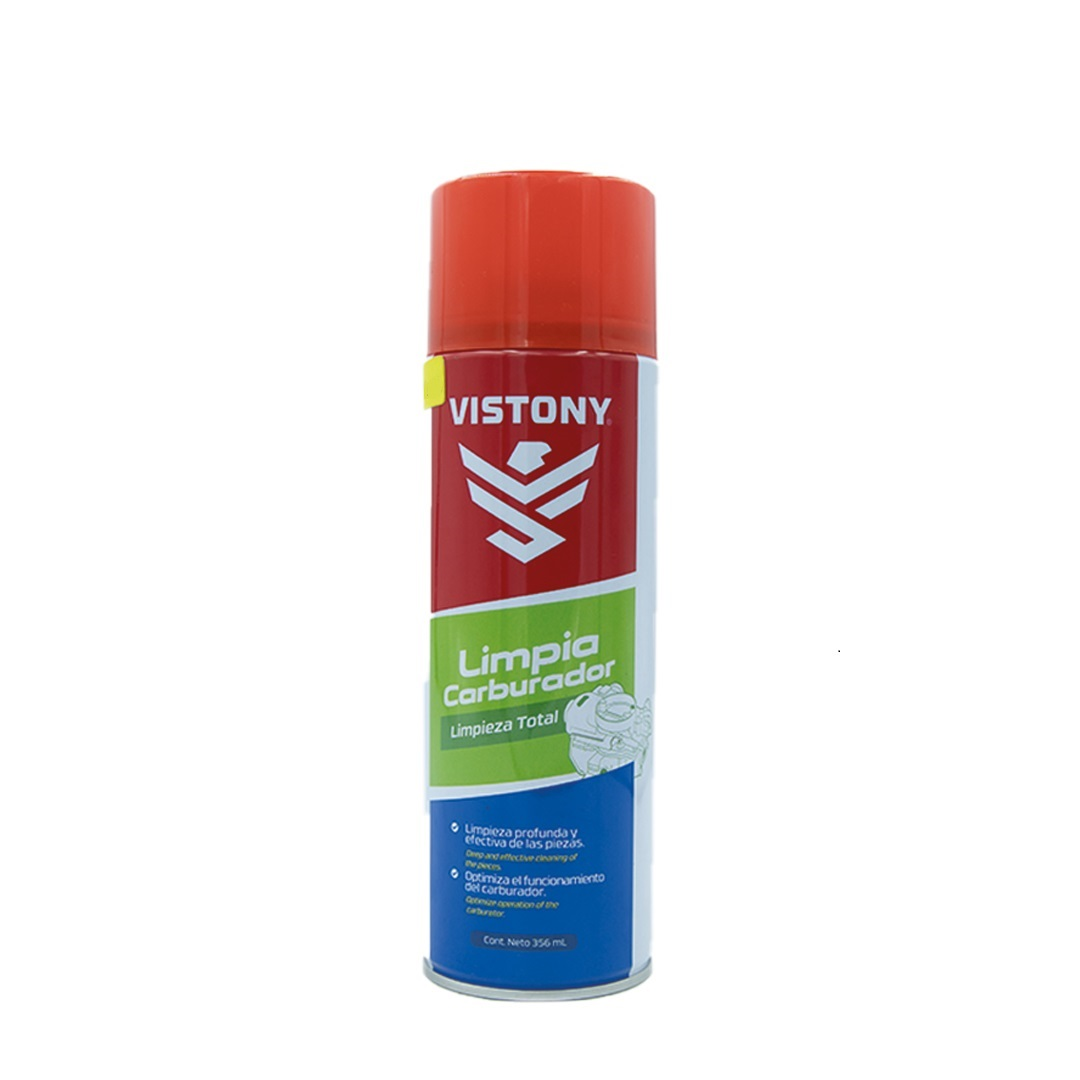 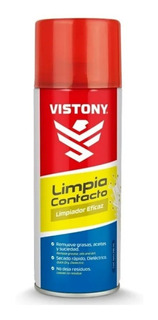 GRASA DE LITIUM
BLANCA
FOCOS NARVA H3
LIMPIA CARBURADOR
LIMPIA CONTACTOS
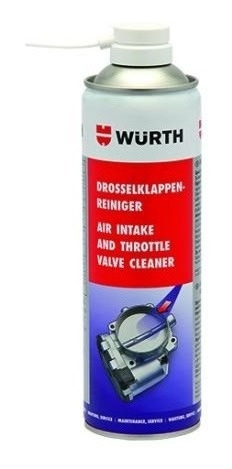 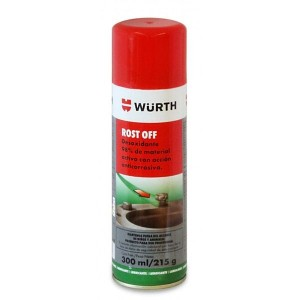 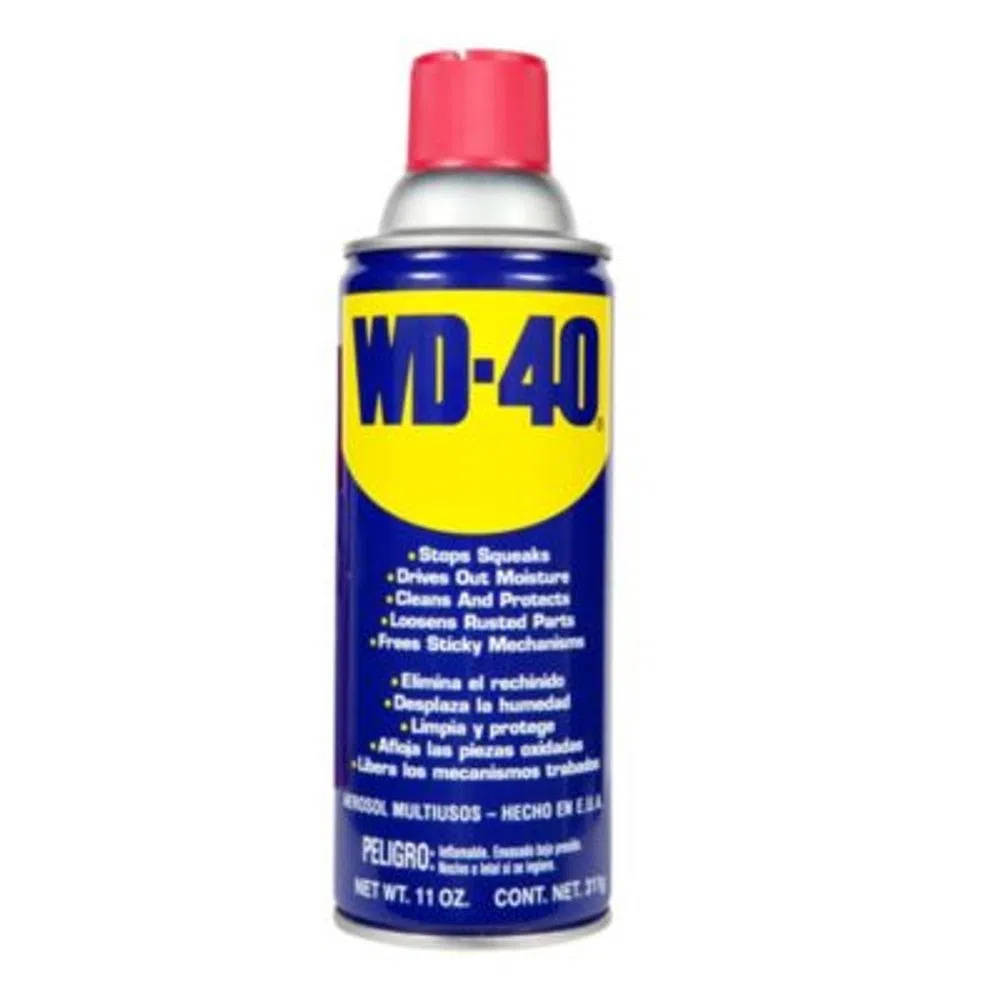 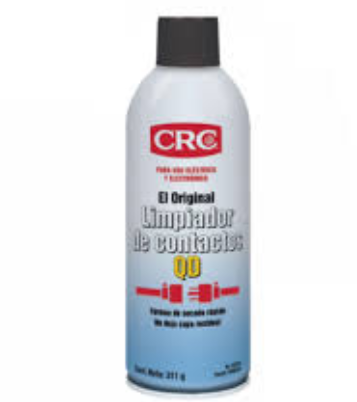 LIMPIADOR 
DE CONTACTOS
AFLOJA TODO
AFLOJA TODO
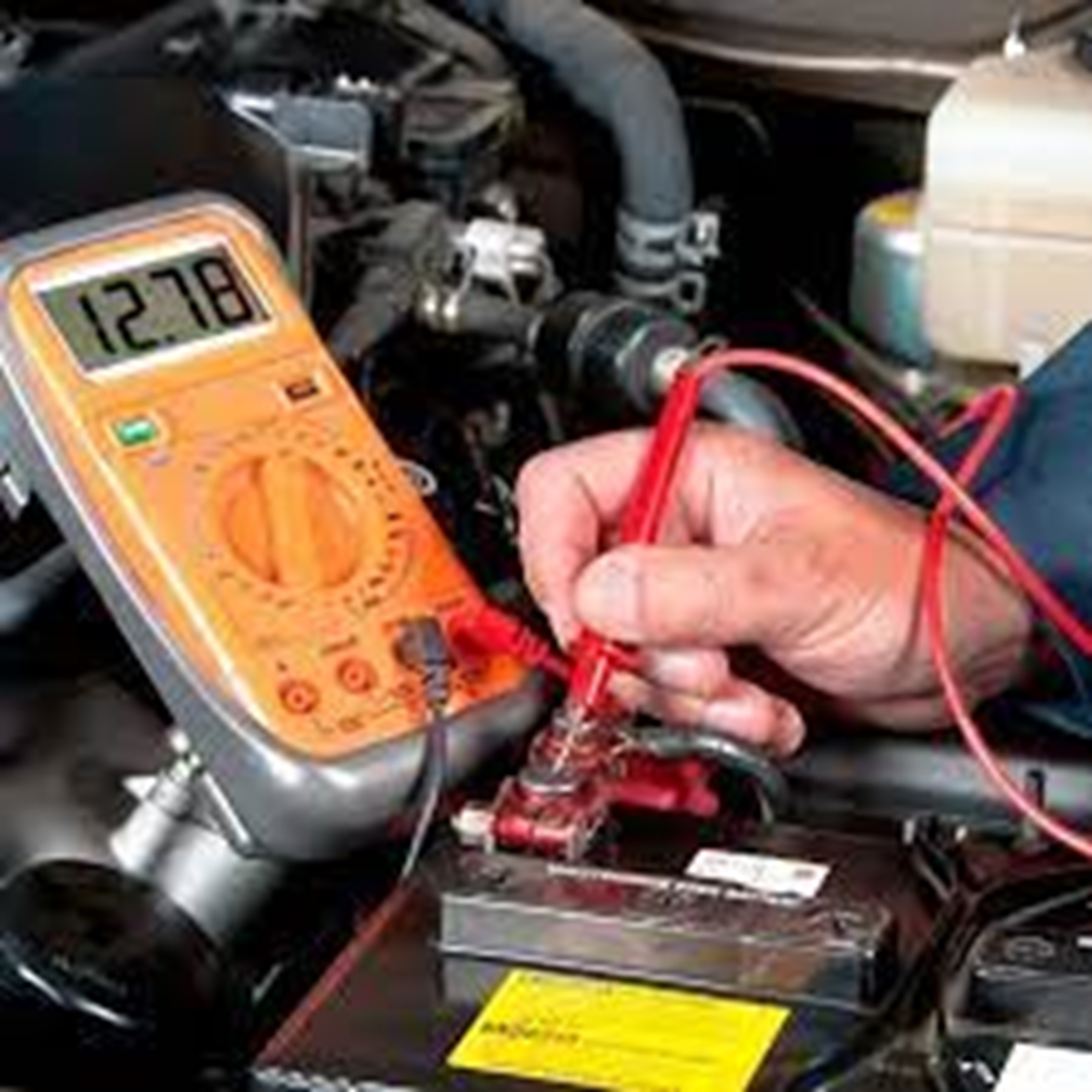 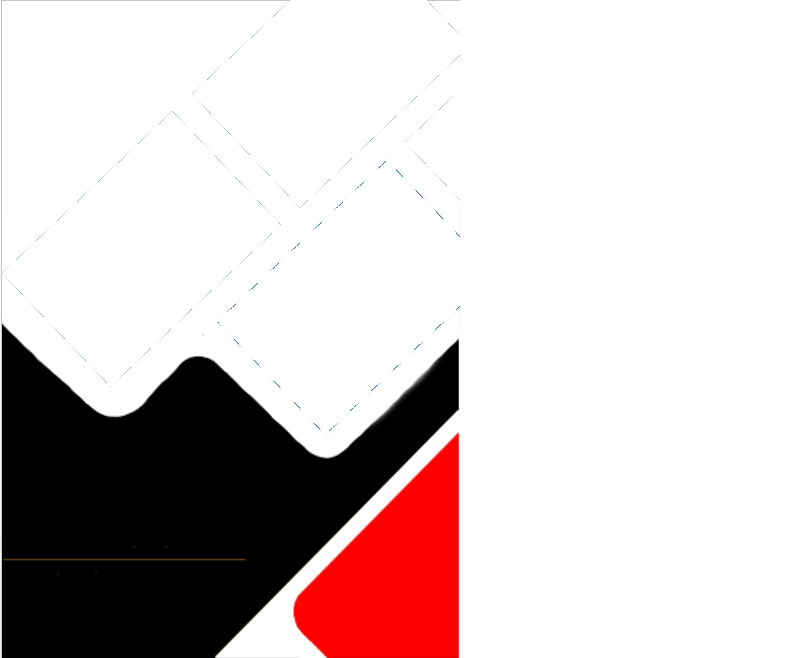 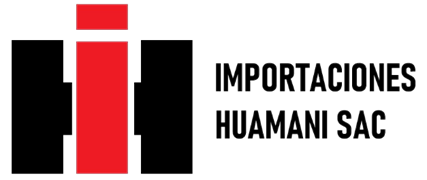 Av. Aviación N°1248 Urb Apolo la Victoria Lima 
Calle Juan José Mostajo N° 293 Santa Catalina 
Pag.web :www.importacioneshuamani.com